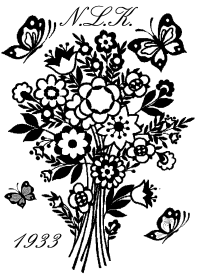 Welkom op de Algemene Ledenvergadering tuinpark NLK 5-11-2022
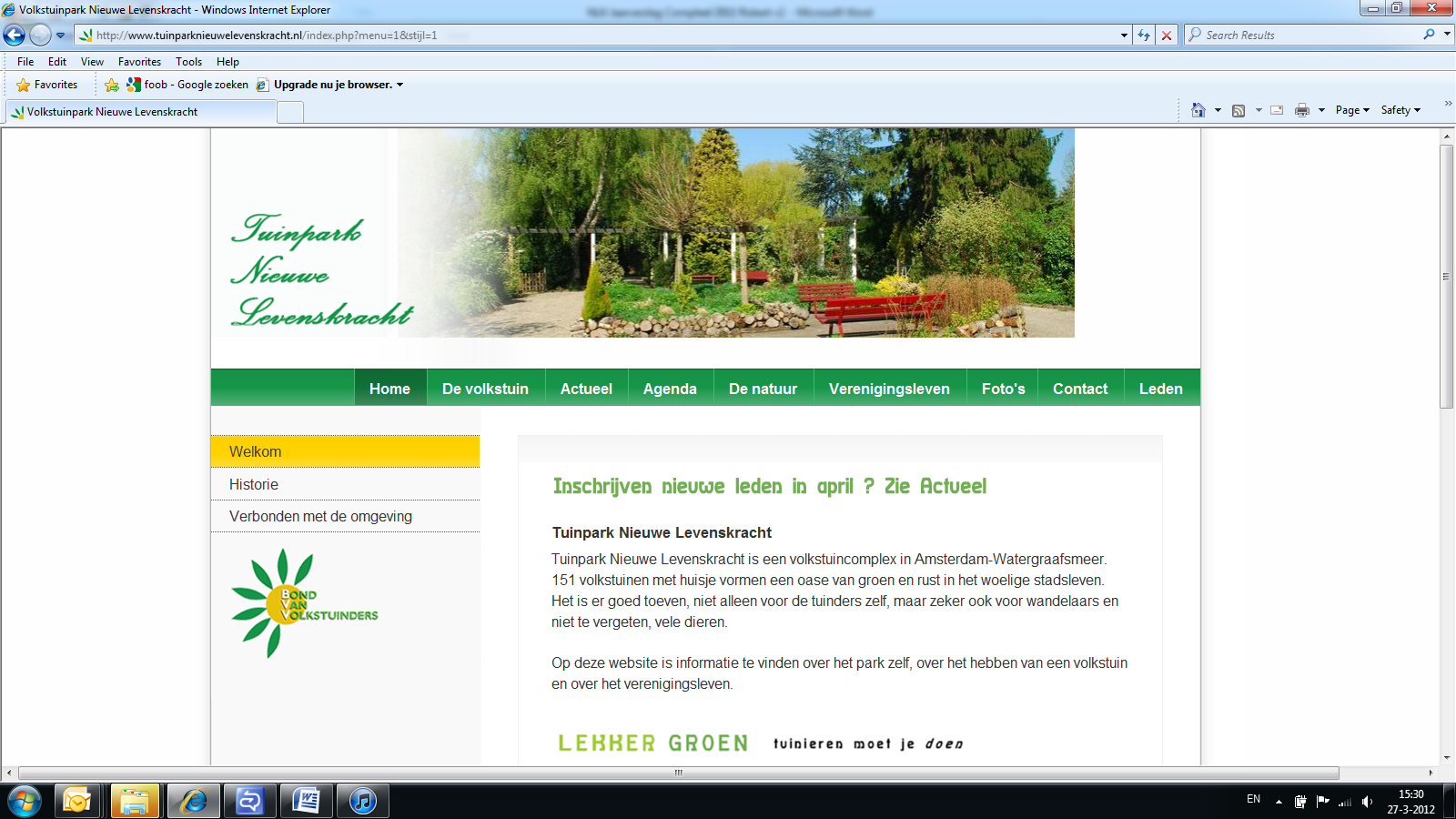 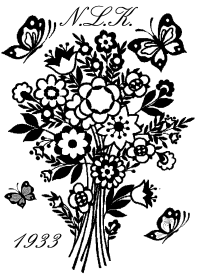 Agenda
Opening & welkom
Vaststellen agenda
Ingekomen stukken
Mededelingen Bestuur
Vaststellen notulen ALV mei 2023
Agenda Bond van Volkstuinders 9 december 2023
Vooruitkijken op 2024: beleid en begroting
De Commissies: jubileum, afscheid AC
Kijken naar de toekomst
Rondvraag
Sluiting
2
[Speaker Notes: Iedereen welkom, bij vragen/ reacties uit de zaal, graag naam en tuinnummer noemen voor de notulist en tuinders die niet weten wie u bent.]
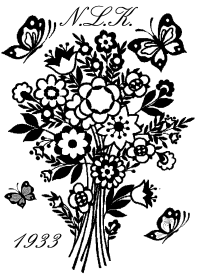 Agenda
Opening & welkom
Vaststellen agenda
Ingekomen stukken
Mededelingen Bestuur
Vaststellen notulen ALV mei 2023
Agenda Bond van Volkstuinders 9 december 2023
Vooruitkijken op 2024: beleid en begroting
De Commissies: jubileum, afscheid AC
Kijken naar de toekomst
Rondvraag
Sluiting
3
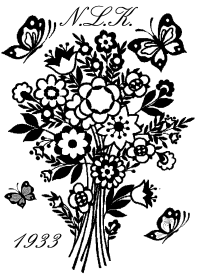 2. Vaststellen agenda
Wil iemand nog agendapunten wijzigen of toevoegen?
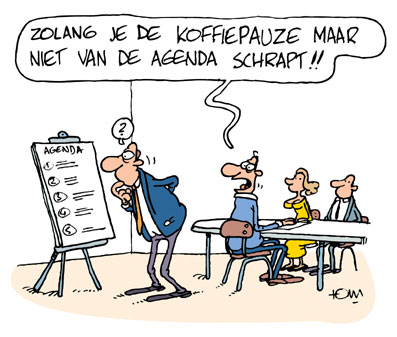 4
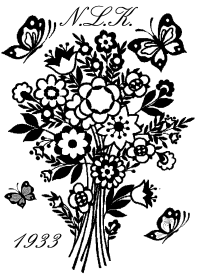 Agenda
Opening & welkom
Vaststellen agenda
Ingekomen stukken
Mededelingen Bestuur
Vaststellen notulen ALV mei 2023
Agenda Bond van Volkstuinders 9 december 2023
Vooruitkijken op 2024: beleid en begroting
De Commissies: jubileum, afscheid AC
Kijken naar de toekomst
Rondvraag
Sluiting
5
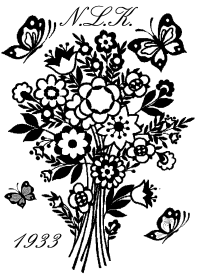 3. Ingekomen stukken
Afmeldingen: 5
Onderzoek vleermuizenstand tuinparken Amsterdam
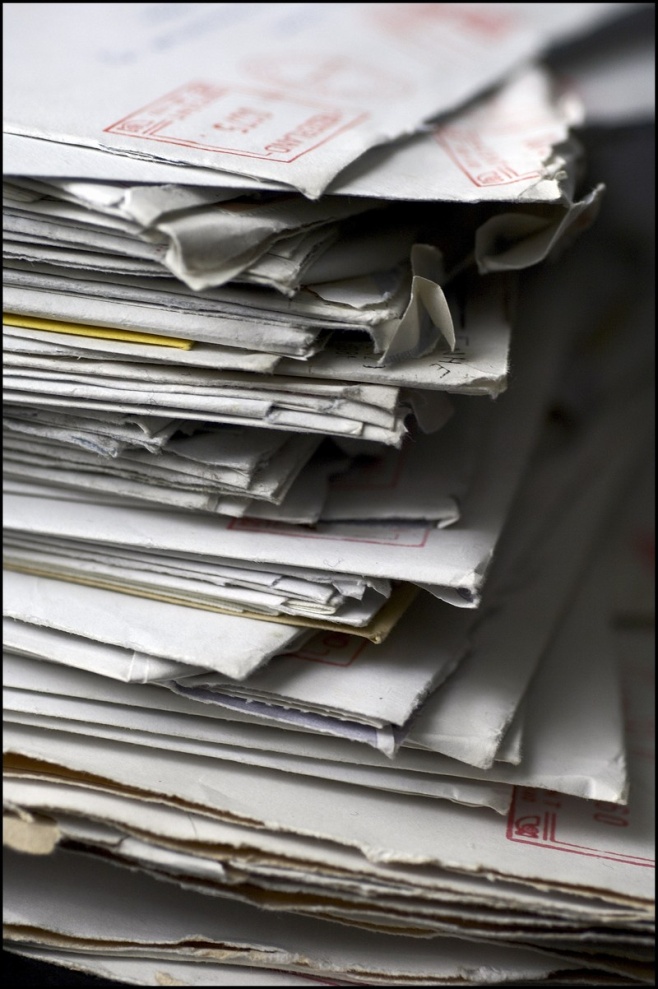 6
[Speaker Notes: Onderzoek vleermuizenstand]
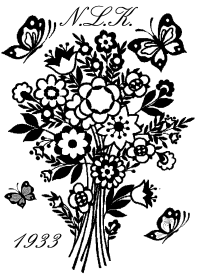 Agenda
Opening & welkom
Vaststellen agenda
Ingekomen stukken
Mededelingen Bestuur
Vaststellen notulen ALV mei 2023
Agenda Bond van Volkstuinders 9 december 2023
Vooruitkijken op 2024: beleid en begroting
De Commissies: jubileum, afscheid AC
Kijken naar de toekomst
Rondvraag
Sluiting
7
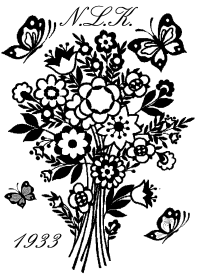 4. Mededelingen bestuur
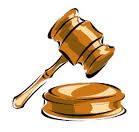 Het Contact (deadline: 13 november)
Afsluiten water voor medio november
Baggeren (baggerbrief inleveren bij Groencommissie)
Inbraakschade melden (lees het na op onze vernieuwde website)
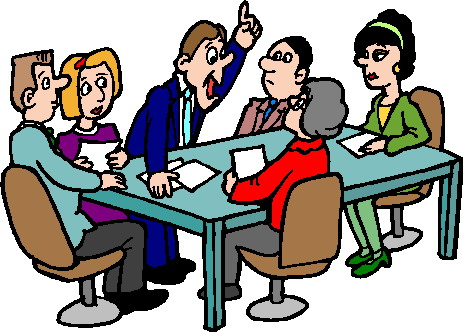 8
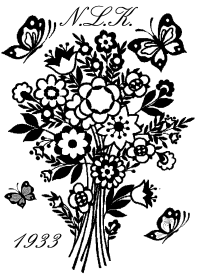 Agenda
Opening & welkom
Vaststellen agenda
Ingekomen stukken
Mededelingen Bestuur
Vaststellen notulen ALV mei 2023
Agenda Bond van Volkstuinders 9 december 2023
Vooruitkijken op 2024: beleid en begroting
De Commissies: jubileum, afscheid AC
Kijken naar de toekomst
Rondvraag
Sluiting
9
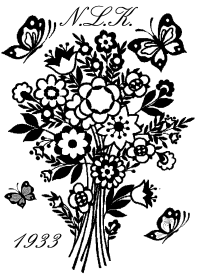 Vaststellen notulen ALV 13 mei 2023
Zijn er aanvullingen, op- en/of aanmerkingen?
10
[Speaker Notes: Bedankt Anna voor het maken van de notulen]
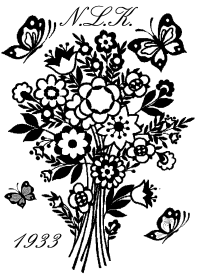 Agenda
Opening & welkom
Vaststellen agenda
Ingekomen stukken
Mededelingen Bestuur
Vaststellen notulen ALV mei 2023
Agenda Bond van Volkstuinders 9 december 2023
Vooruitkijken op 2024: beleid en begroting
De Commissies: jubileum, afscheid AC
Kijken naar de toekomst
Rondvraag
Sluiting
11
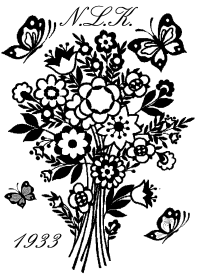 Bondsvergadering
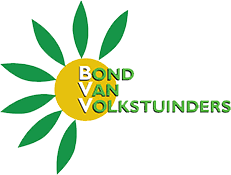 Op 9 december staat er weer een Bondsvergadering gepland
Namens NLK zullen de volgende mensen aanwezig zijn:
Bestuurslid
Hendrikje Veerman
Dorien Scheerhout
12
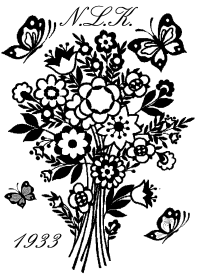 ALV Bond
Beperking fijnstof door beperking houtstook tijdens het tuinseizoen
Beheerfonds
Aanpassing BondsBouwvoorschriften
Wijziging grondslag waardebepaling tuin (voorstel tuinpark Waterland)
Ter stemming 3 voorstellen vanuit de Bond en 1 vanuit een tuinpark
13
[Speaker Notes: ALV NLK moet hierover stemmen, zodat de afgevaardigden weten hoe ze het park kunnen vertegenwoordigen op de ALV van de Bond.
Stemming via handopsteking, geen uitgebreide discussie hierover, eea na te lezen in de uitnodiging en op de website van de BVV.]
Stemmen
Voorstel 1: Houtstook niet toegestaan tussen 1 april en 1 oktober
Voorstel 2: kwaliteits- en veiligheidseisen aan kachels en rookkanalen. Vanaf overdracht tuin.
Voorstel 3: Invoeren van de richtlijnen voor goed stoken
Voorstel 4: beheerfonds
Voorstel 5: aanpassing bondsbouwvoorschriften
Voorstel 6: voorstel aanpassing grondslag waardebepaling tuin en beplanting
14
[Speaker Notes: Ad 1-3: beperking fijnstof
Ad 4: om al de geinde bedragen van de sinds 1 juli 22geinde huurverhoging in een eigen beheerfonds te storten en uit te keren adhv nader te bepalen criteria voor het onderhoud van de tuinparken
Ad 5 Monique
Ad 6 max waardebepaling afh van de grootte van de tuin, betaalbaarheid van de tuin voor minima moet haalbaar blijven!!]
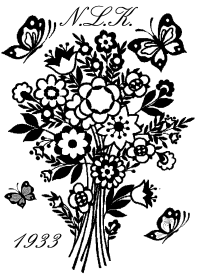 Agenda
Opening & welkom
Vaststellen agenda
Ingekomen stukken
Mededelingen Bestuur
Vaststellen notulen ALV mei 2023
Agenda Bond van Volkstuinders 9 december 2023
Vooruitkijken op 2024: beleid en begroting
De Commissies: jubileum, afscheid AC
Kijken naar de toekomst
Rondvraag
Sluiting
15
Begroting 2024Algemene Ledenvergadering tuinpark NLK 4 november 2023
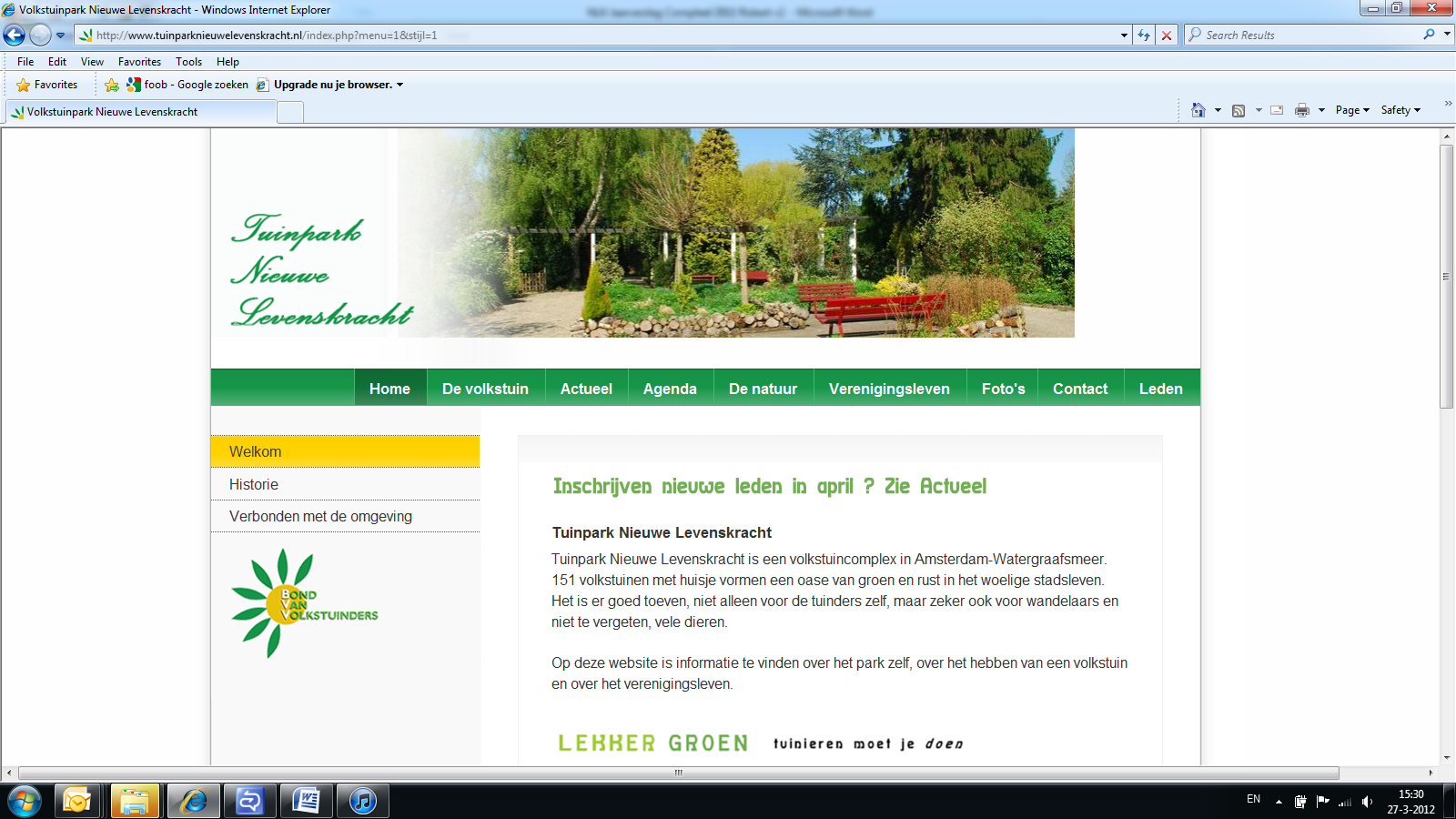 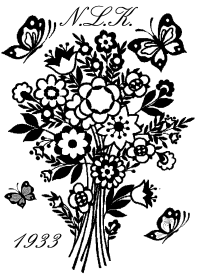 De Financiën
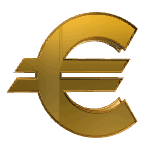 17
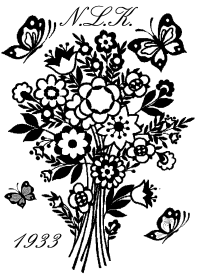 Even opfrissen
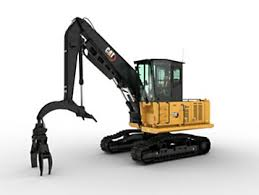 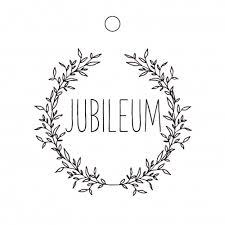 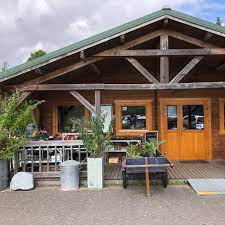 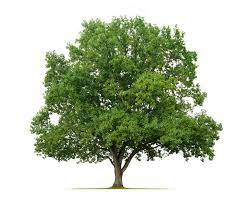 18
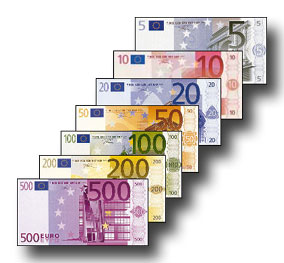 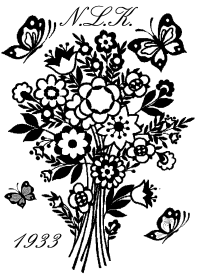 Concept Begroting 2024 [1/4]: Overzicht
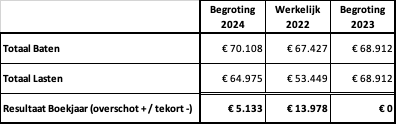 Voor 2023 begroten we op een begrotingsoverschot van €5.133
Opbouw voorzieningen en reserveringen uit Resultaat 2024 (relatie met MJOP):	
Voorziening Onderhoud Tuinpark:	   € 258 
Voorziening Onderhoud gebouw:	 € 1.075 
Reserve machines:		 € 1.500 
Reserve inventaris:		   € 250 
Reserve Toekomst Tuinpark:	 € 1.500 
Reserve Jeugd:	 		   € 250 
Reserve Jubileum:	 	   € 300
19
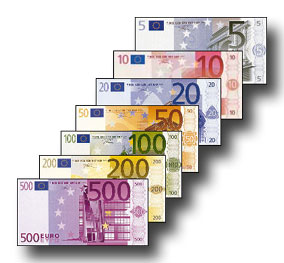 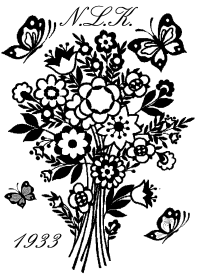 Concept Begroting 2024 [2/4]:Details gegevens jaarnota
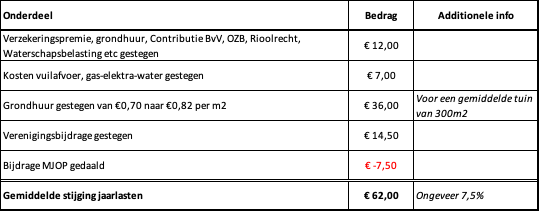 Afgeronde bedragen
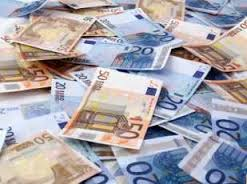 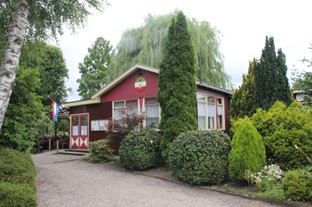 20
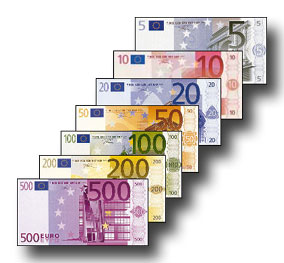 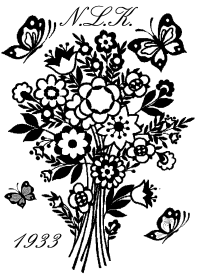 Concept Begroting 2024 [3/4]:MJOP (en opbouw voorziening)
MJOP = Meer Jaren OnderhoudsPlan en bevat:
Reserves – zaken met een specifiek bestedingsdoel
Voorzieningen – geld dat opzij gezet wordtwaarvan we weten dat we dat t.z.t. uit moeten geven
Vanaf 1 juli 2022 hebben we te maken met het nieuwe onderhoudsfonds
Verwachte toelage vanuit de BvV opgenomen in het MJOP voor de komende 10 jaren; bedragen blijven nog onzeker
Omdat we positief begroten, hebben we de bijdrage voor opbouw voorziening volgens MJOP verlaagd naar €10 per tuin
Toekomst tuinpark, aanschaf / onderhoud machines, jubileum
Onderhoud complex, onderhoud gebouwen
21
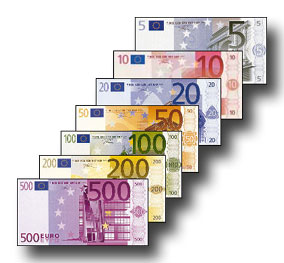 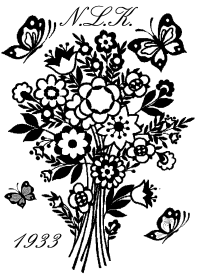 Concept Begroting 2024 [4/4]
En dan heb ik nog een vraag:
Wordt de Begroting 2024 door de ALV goedgekeurd?
22
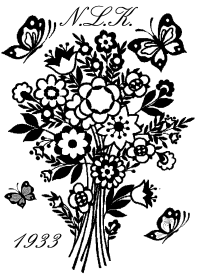 Agenda
Opening & welkom
Vaststellen agenda
Ingekomen stukken
Mededelingen Bestuur
Vaststellen notulen ALV mei 2023
Agenda Bond van Volkstuinders 9 december 2023
Vooruitkijken op 2024: beleid en begroting
De Commissies: jubileum, afscheid AC
Kijken naar de toekomst
Rondvraag
Sluiting
23
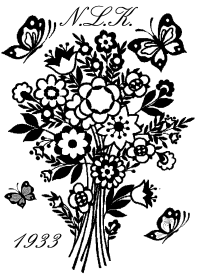 Terugblik jeugd/jubileum/afscheid Linda en Annie van de AC
24
[Speaker Notes: Toelichting activiteiten voortaan onder de kantine]
Tuinseizoen 2023 Jeugdcommissie NLK
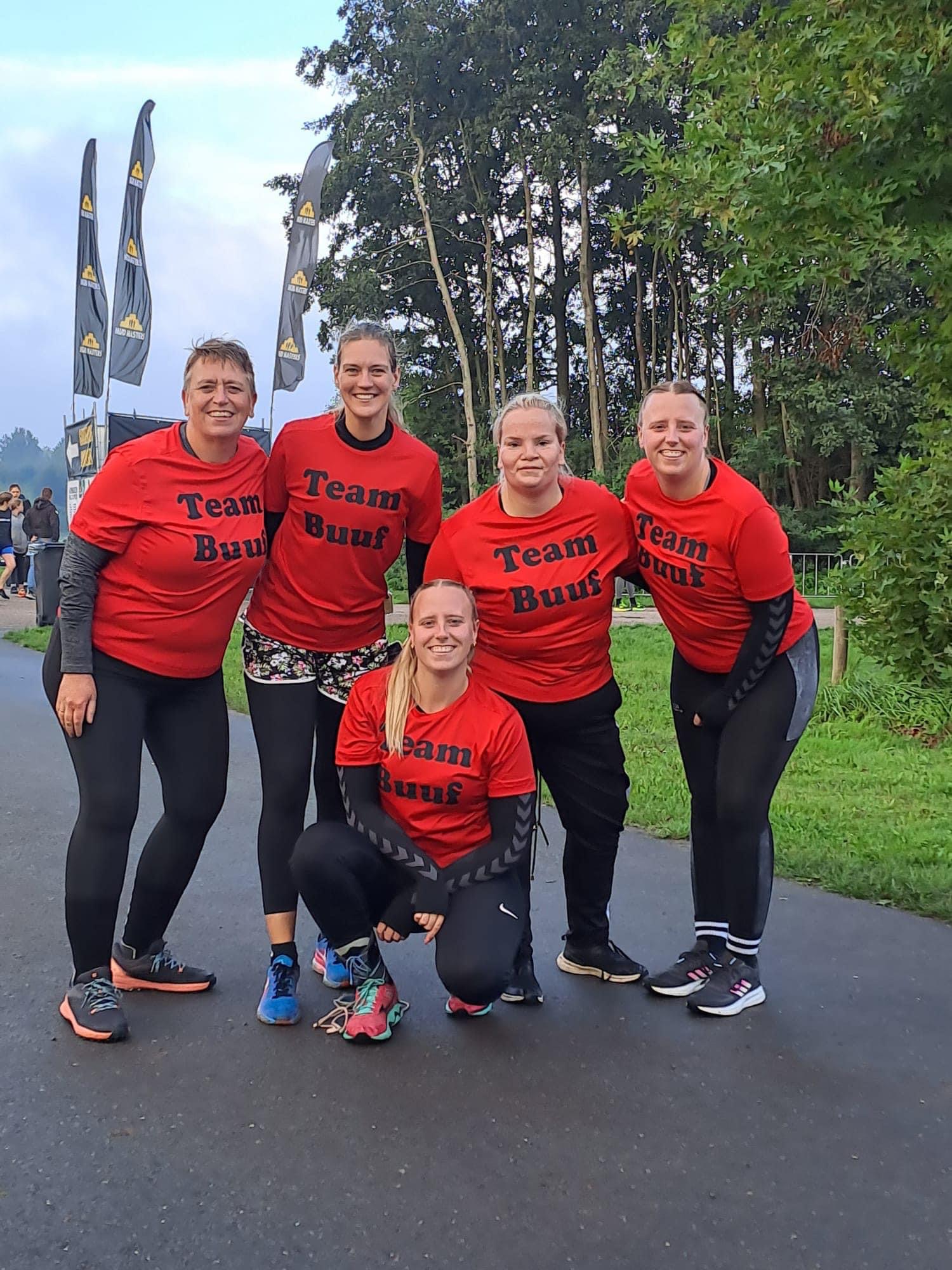 Terugblik 2023
Paaseieren zoeken 
Opening jubileum
Moederdag knutselen 
Vaderdag knutselen 
Tentenkamp
Kinderbingo 
Eindfeest  
Sinterklaas
Opening jubileum
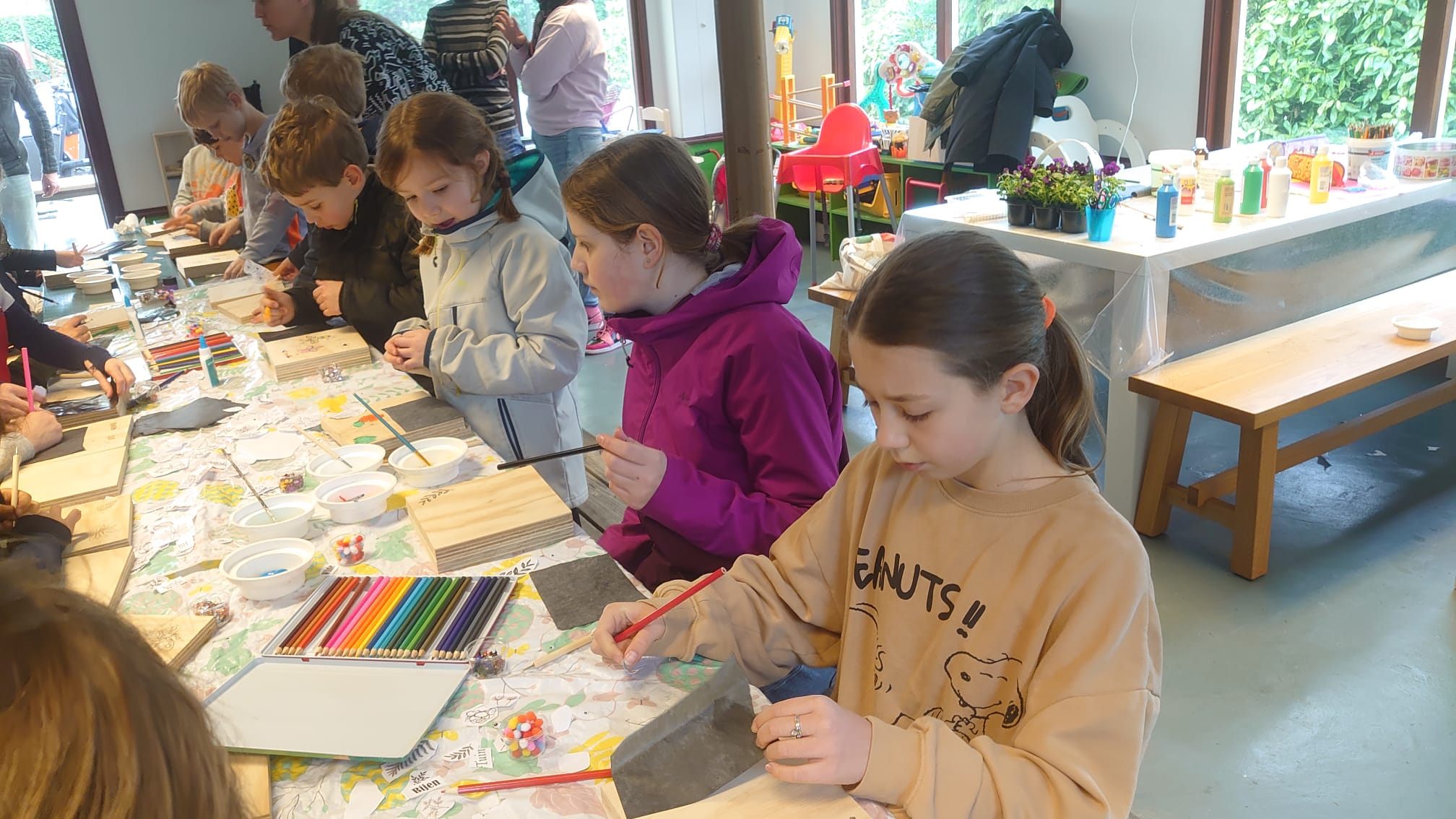 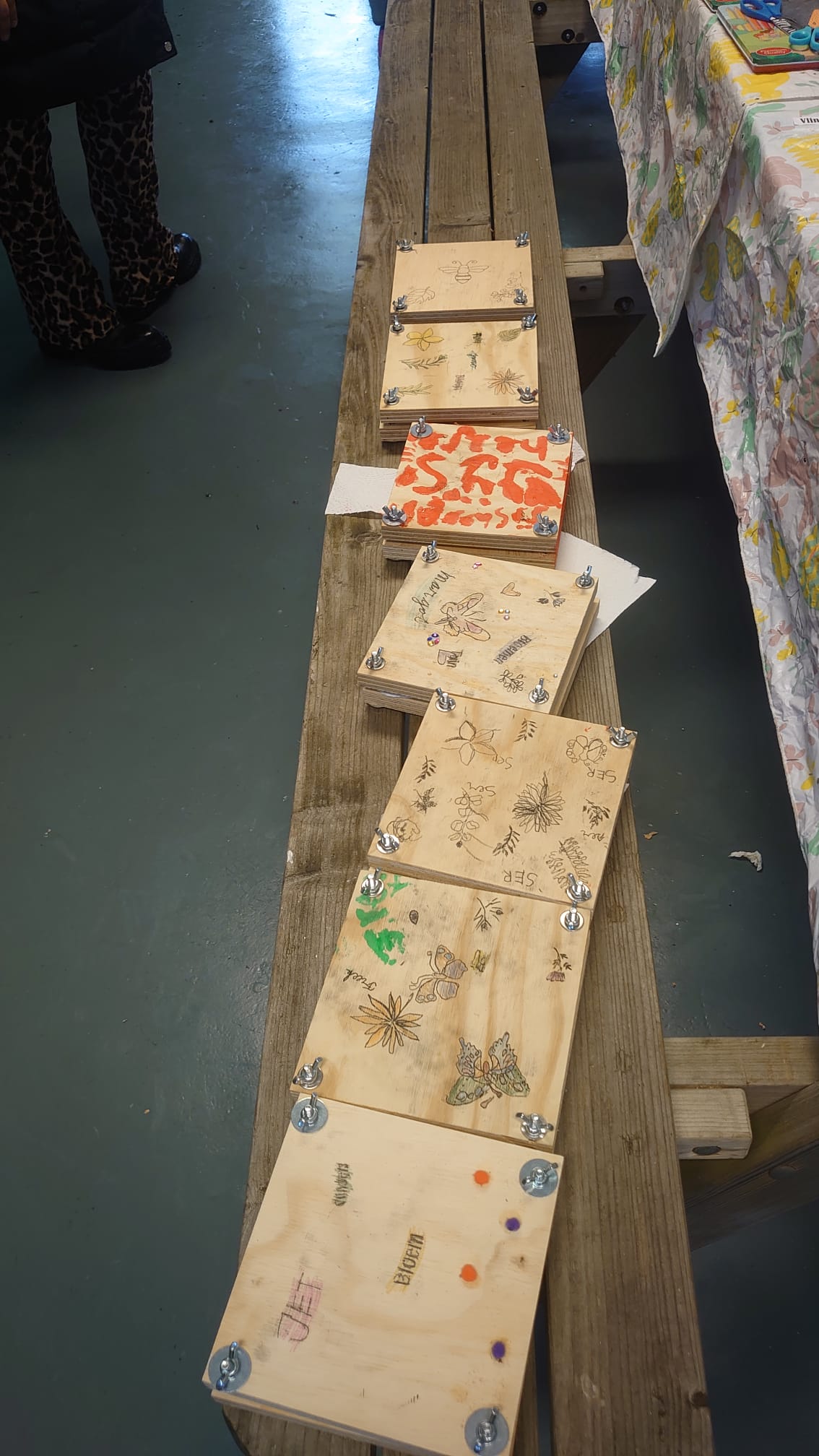 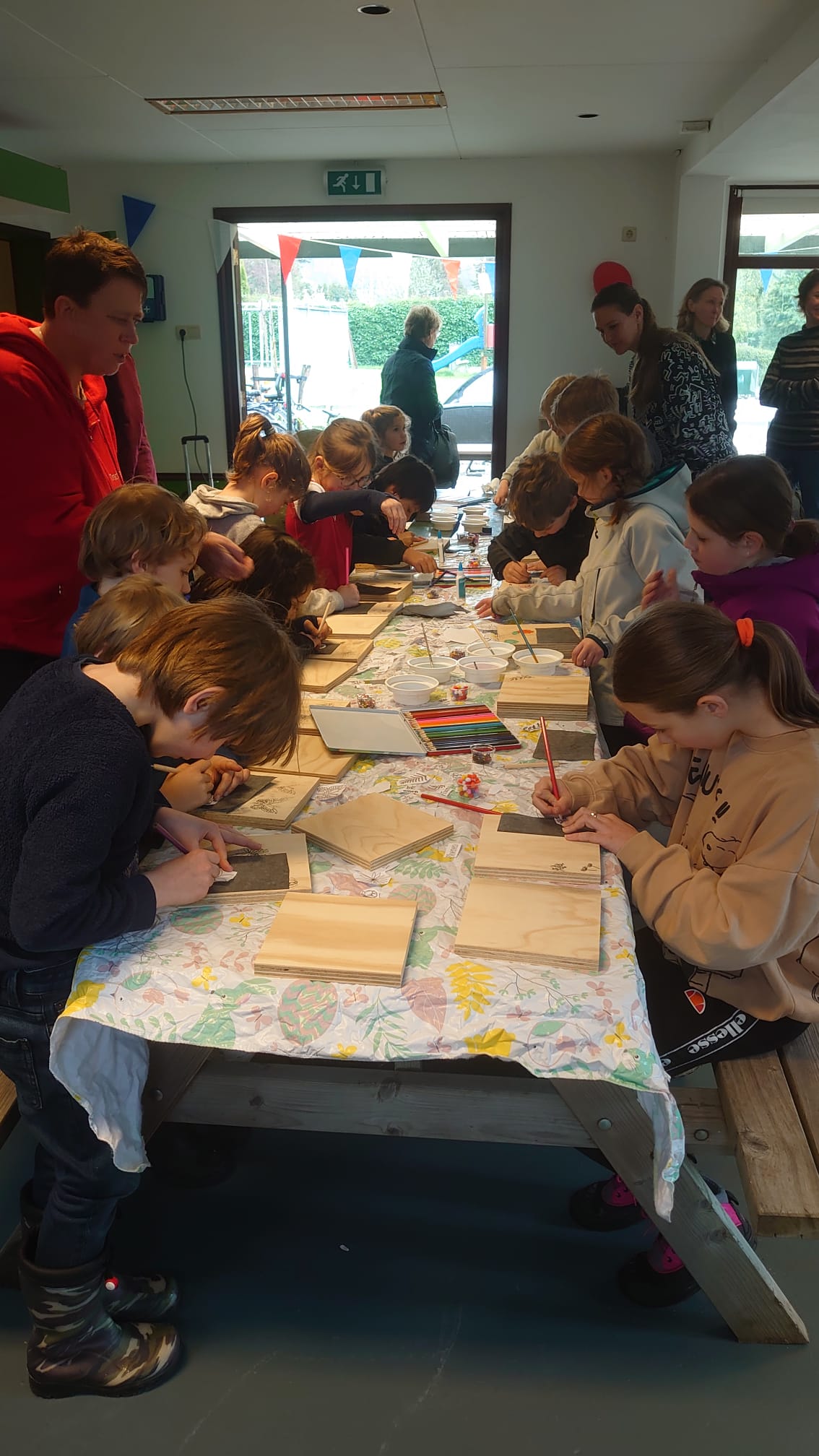 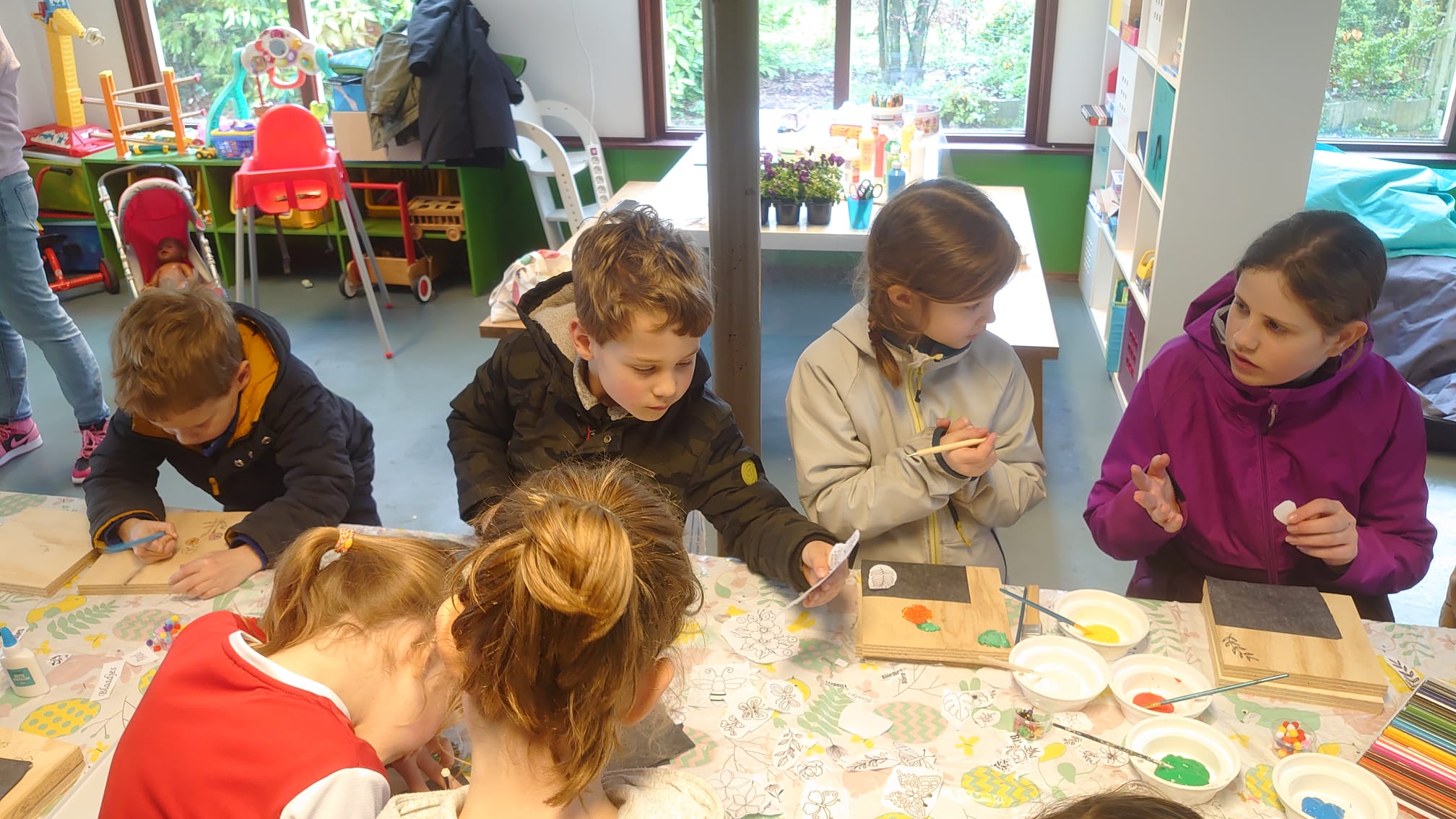 Moederdag knutselen
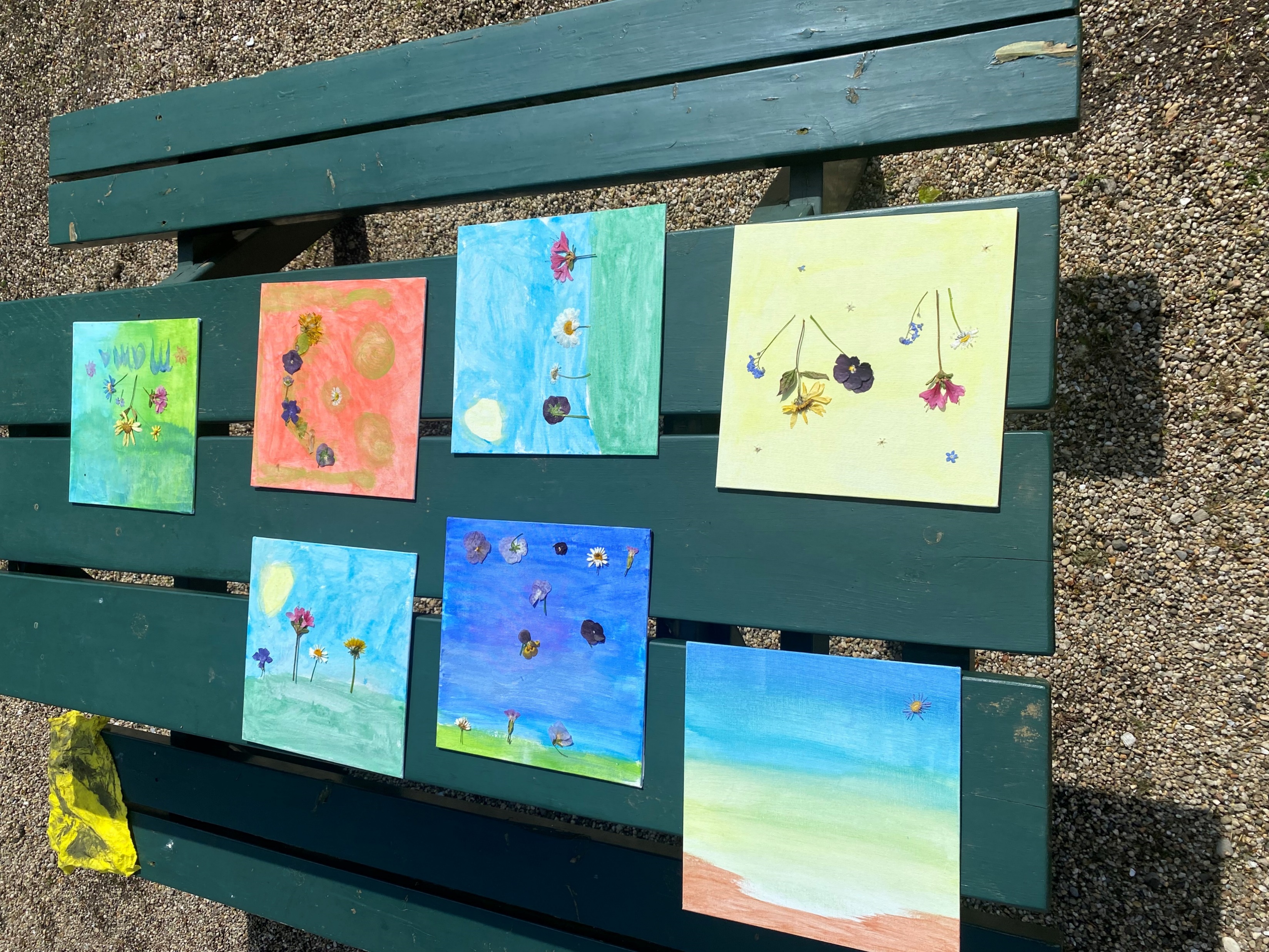 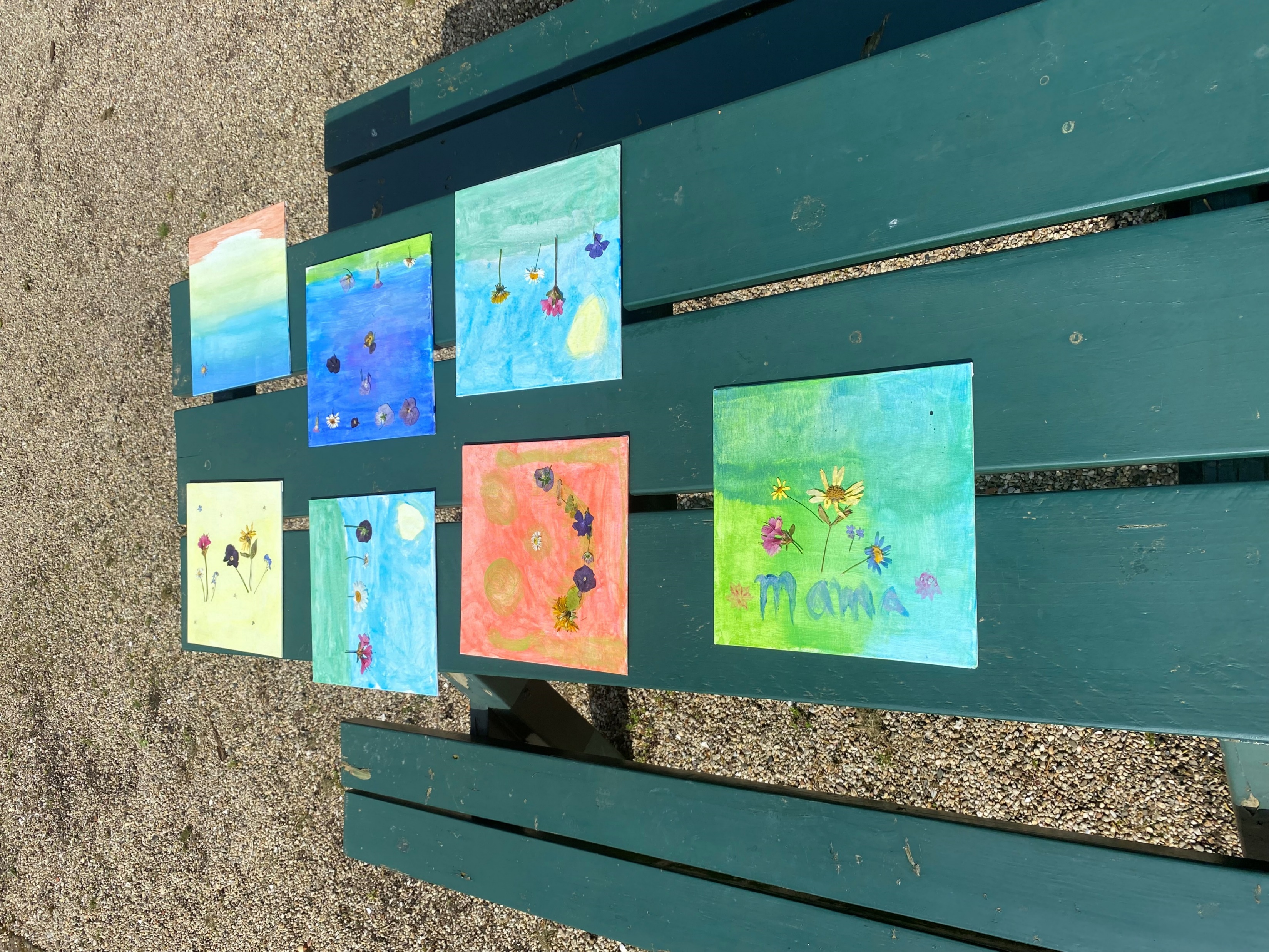 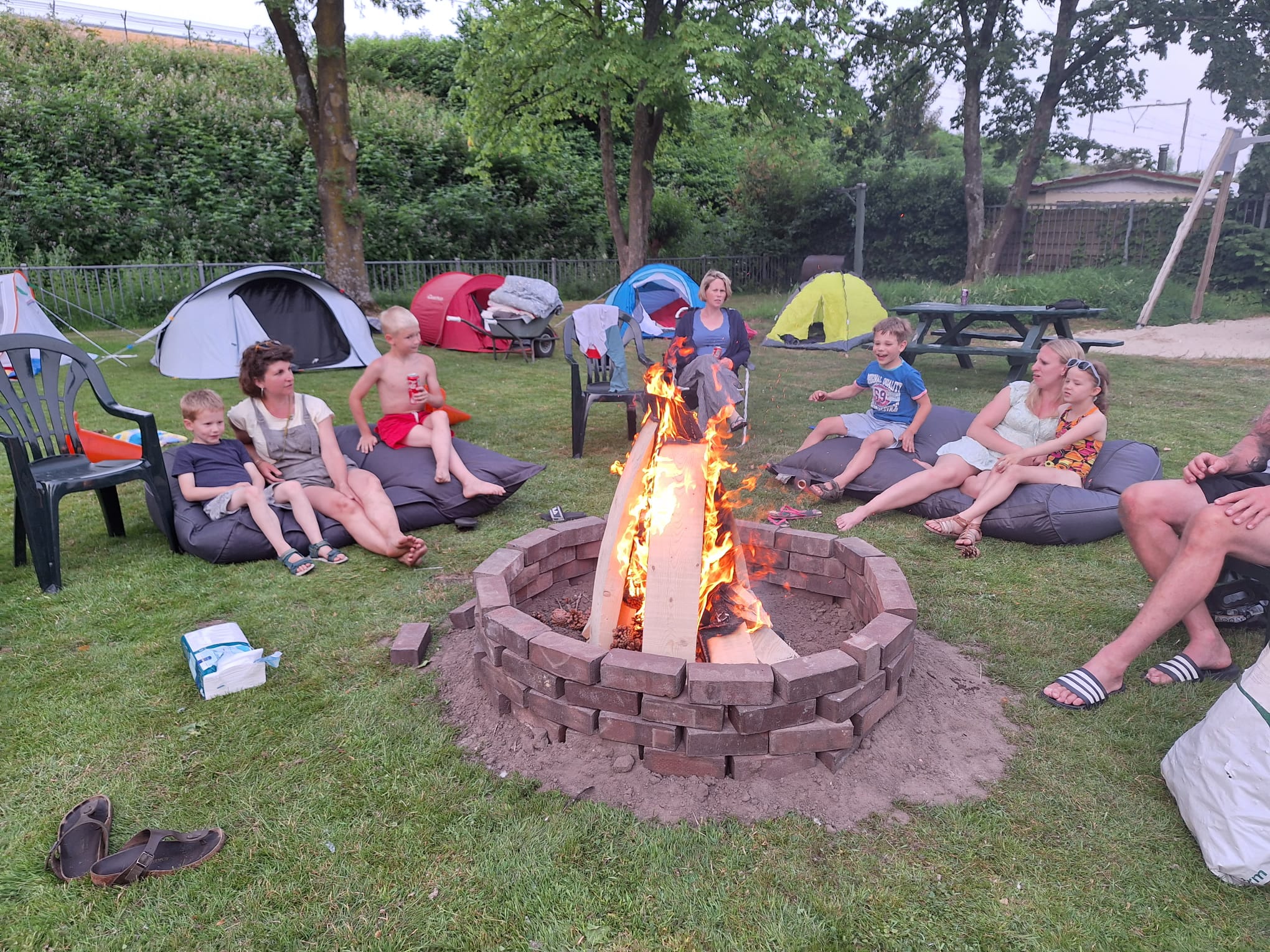 Tentenkamp
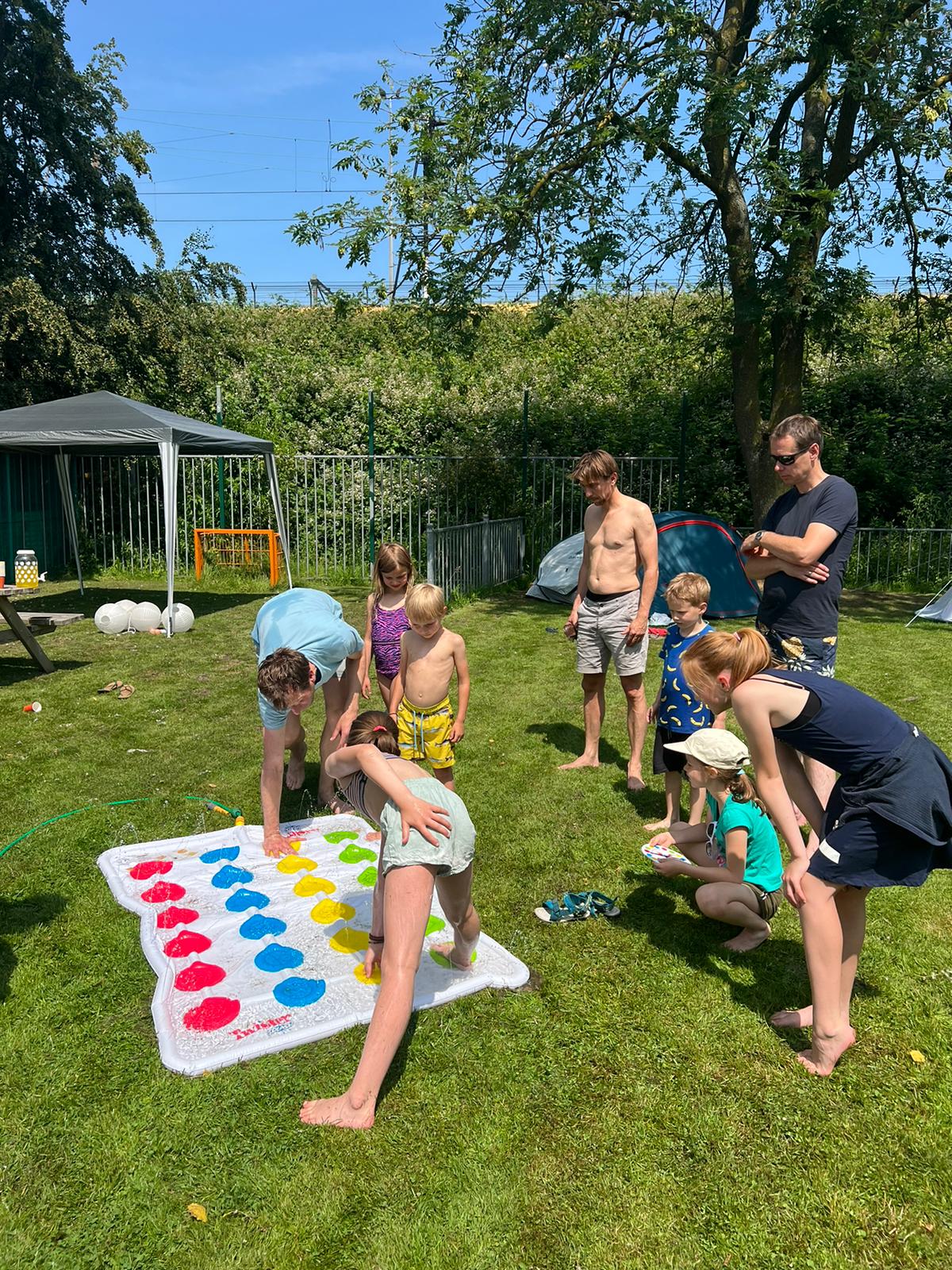 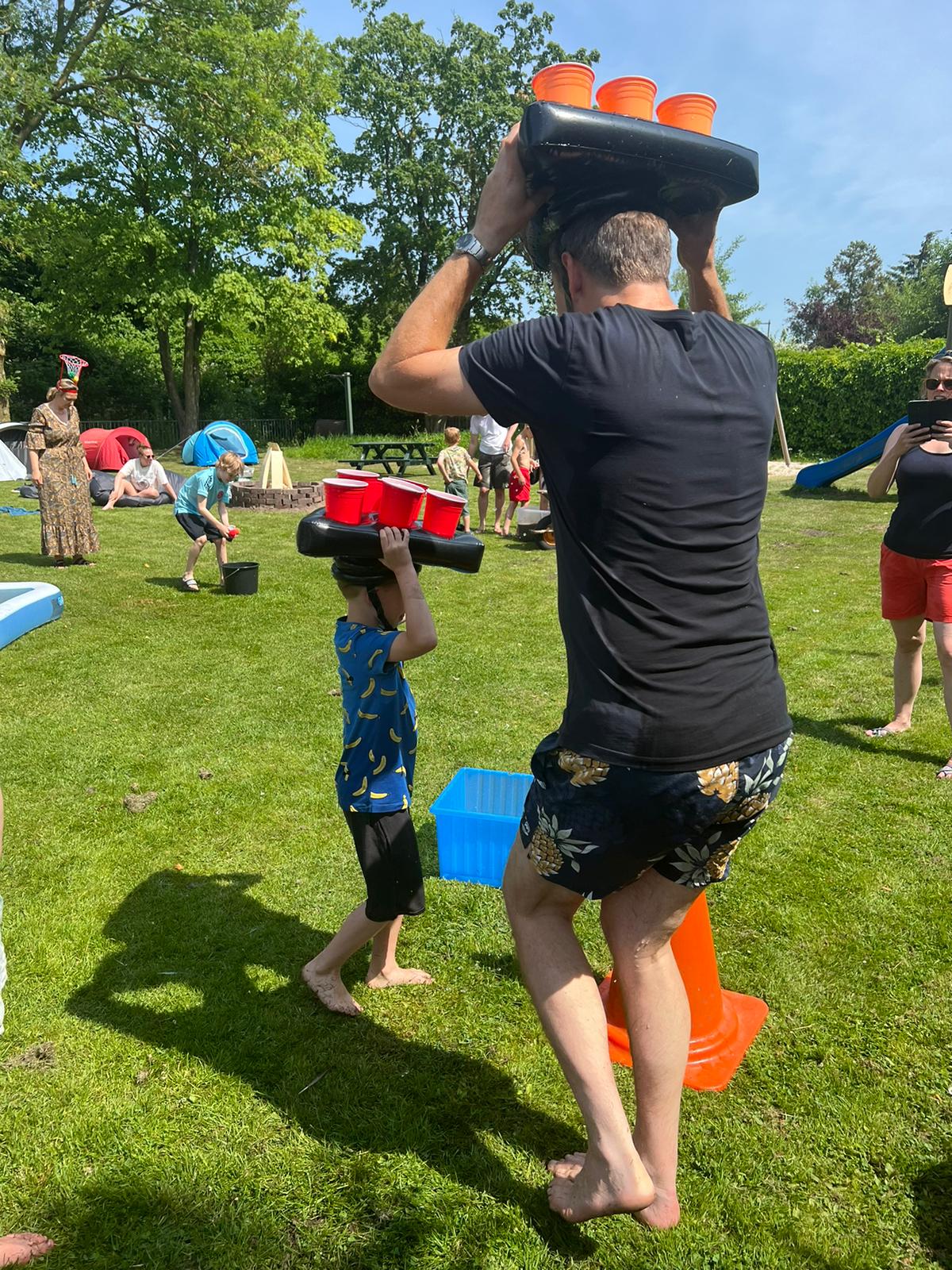 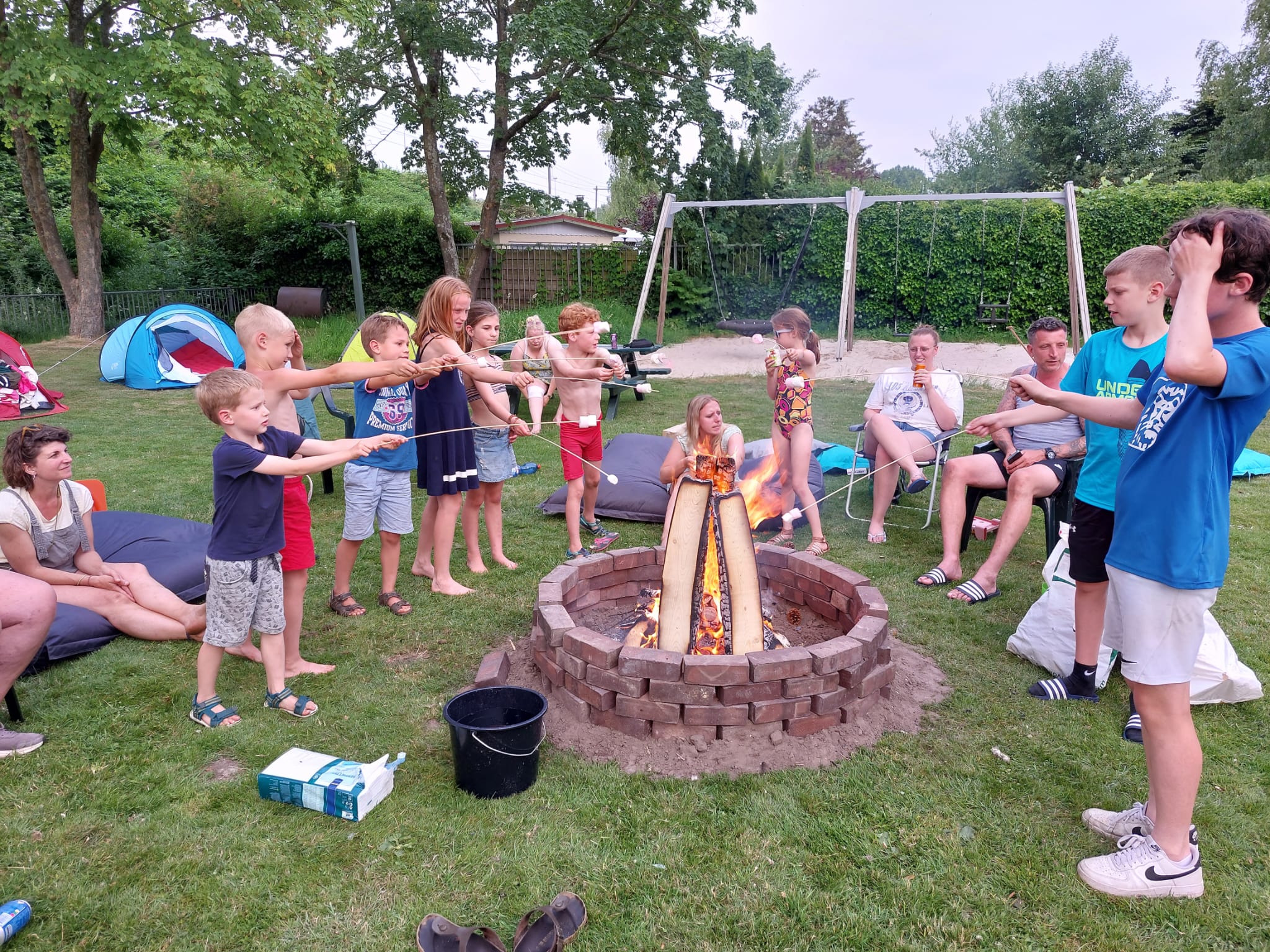 Vaderdag knutselen
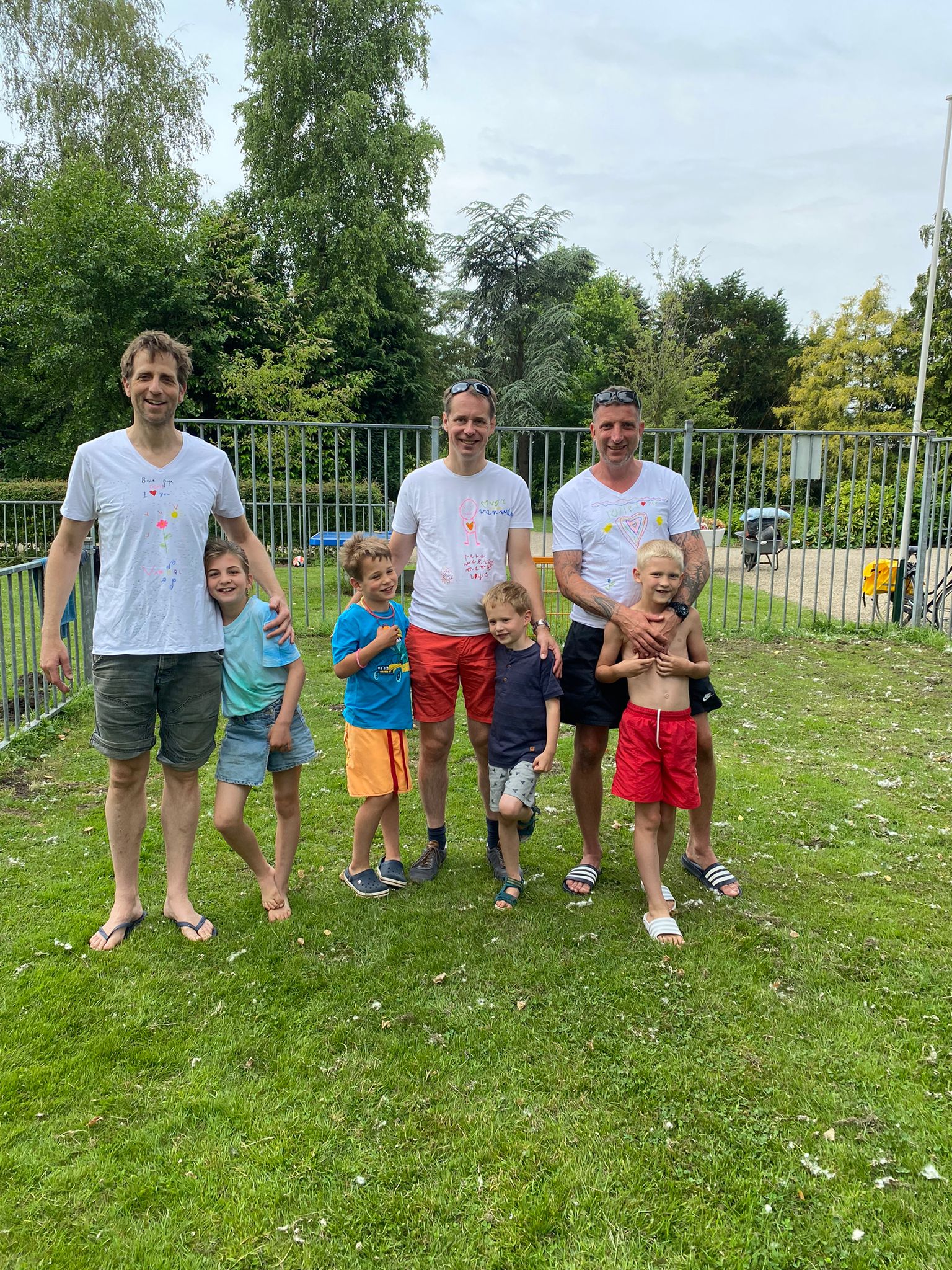 Kinderbingo
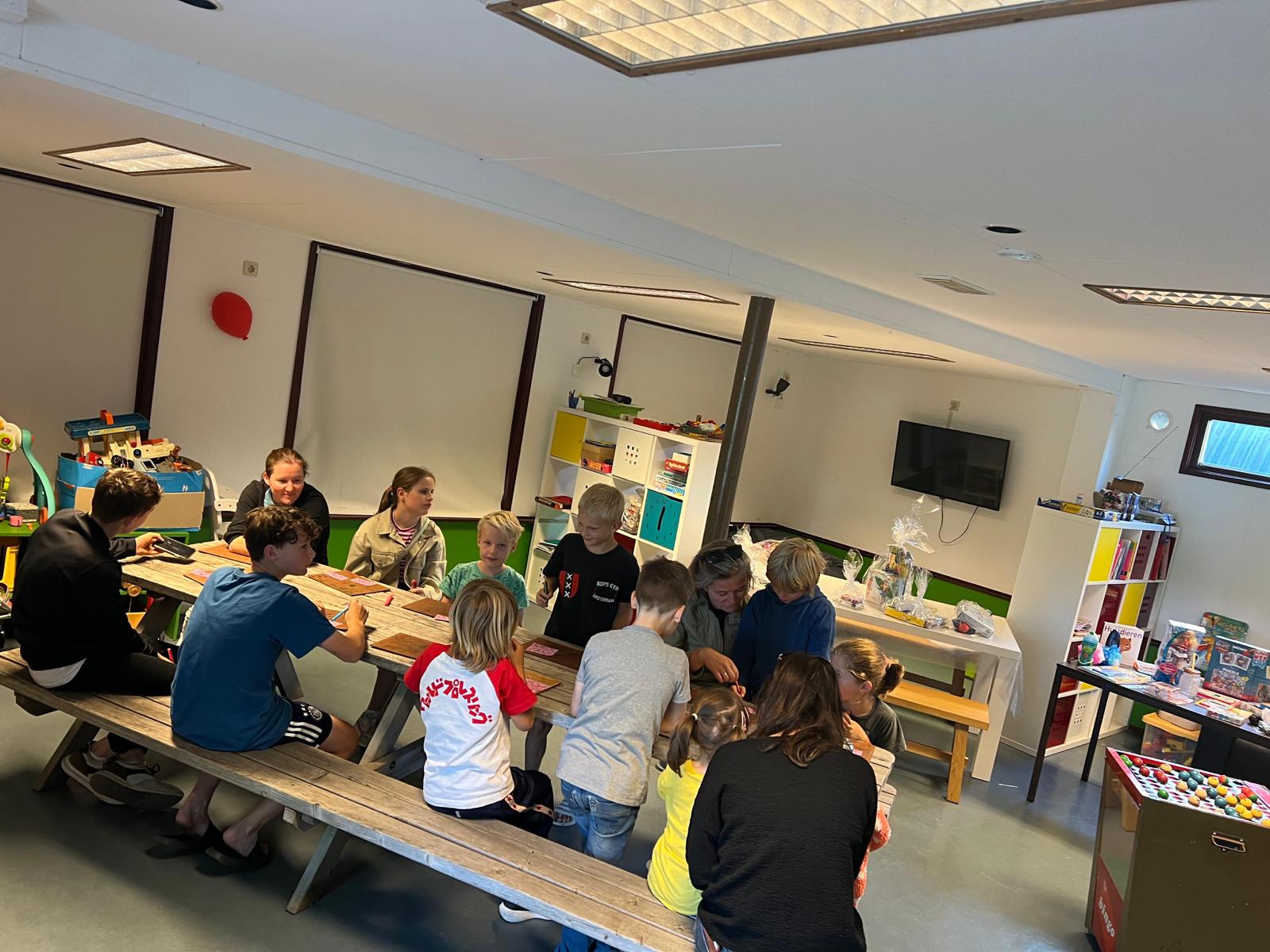 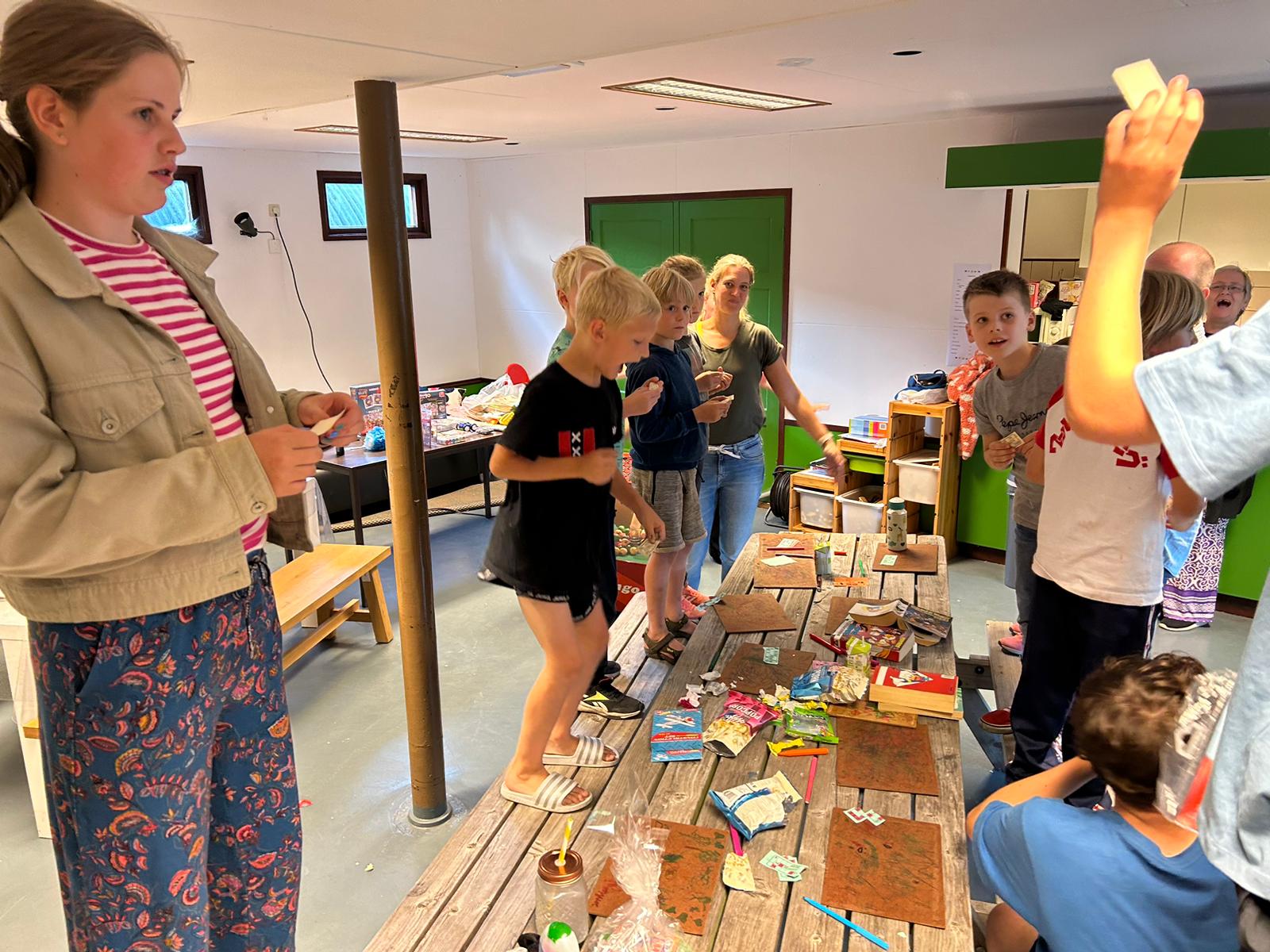 Eindfeest
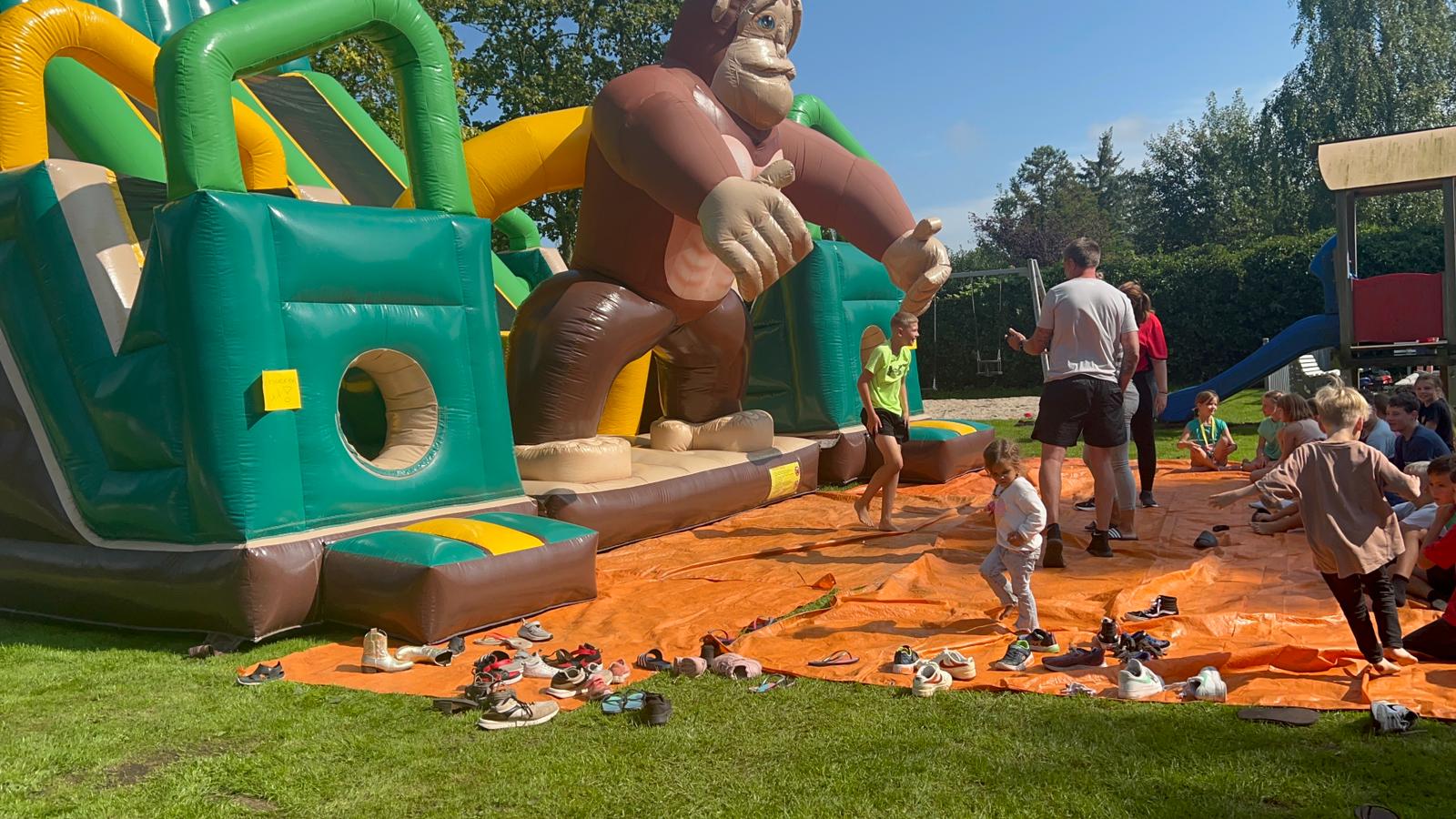 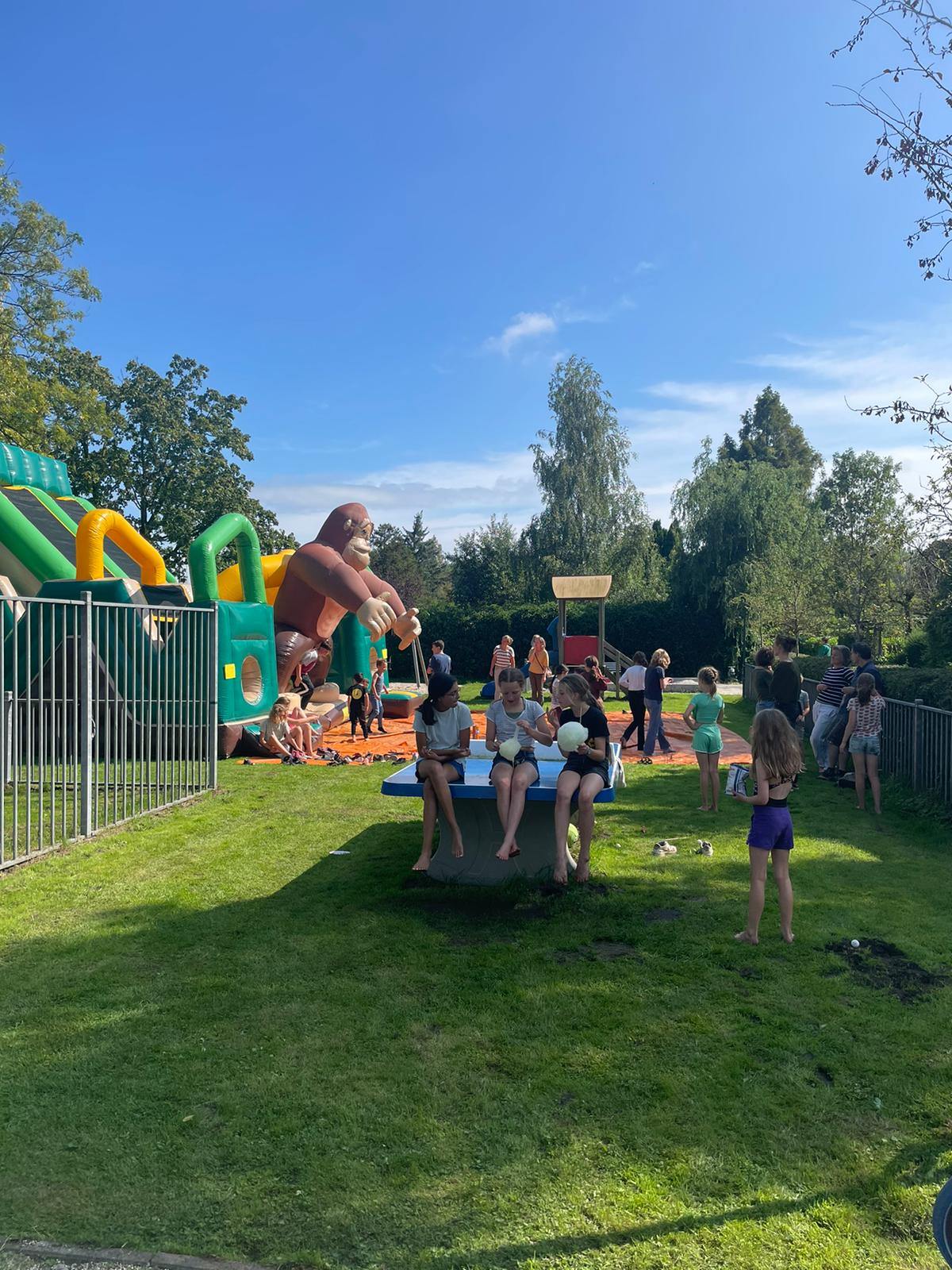 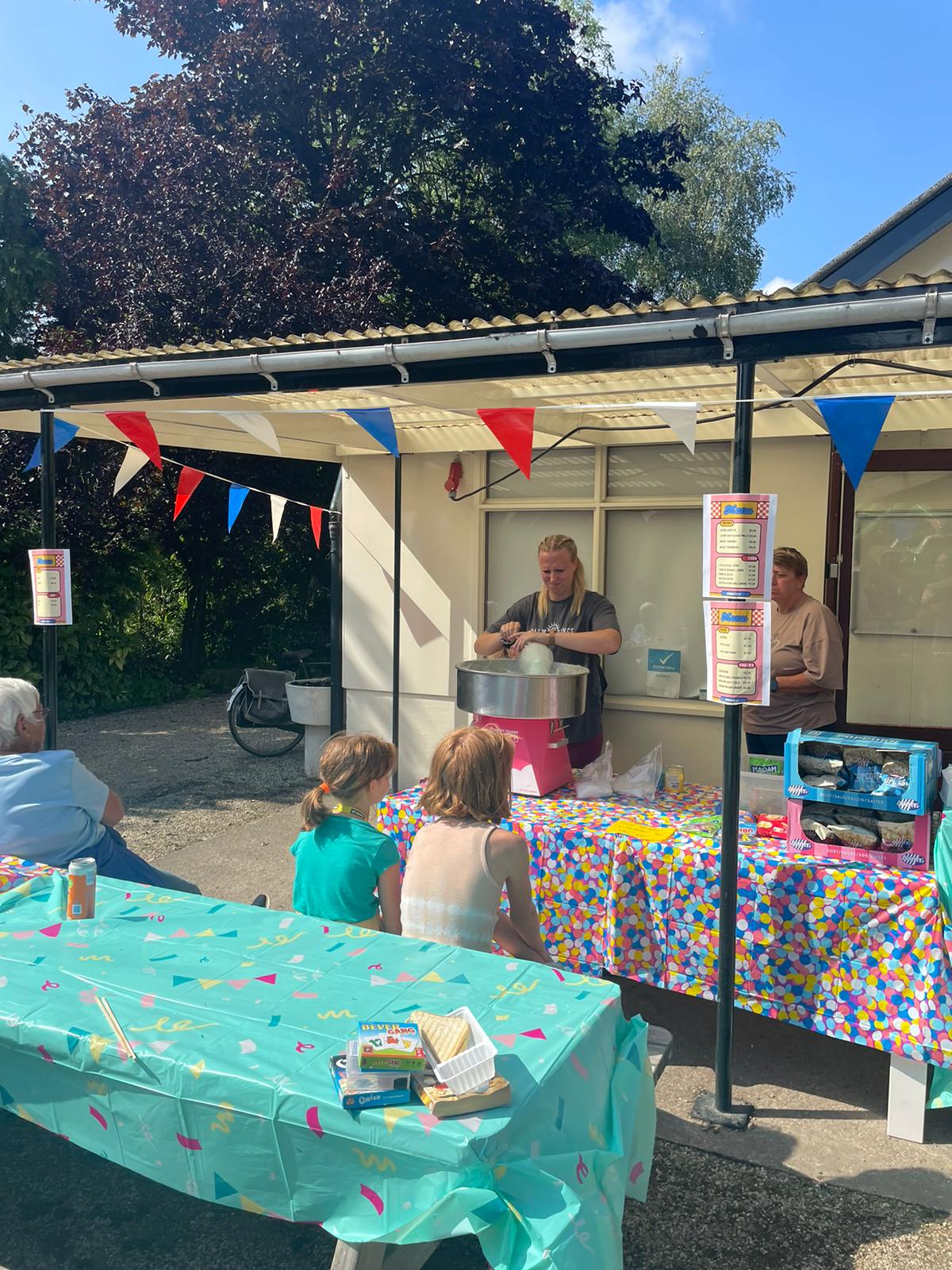 Sinterklaasfeest
Nog op de planning!
26 November 2023!
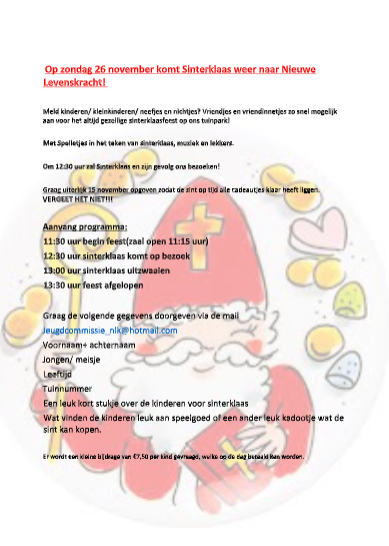 2024
De jeugdcommissie hoopt volgend tuinseizoen, op een gezellig seizoen met leuke activiteiten voor de jeugd van NLK!
Een begin te maken met een natuurspeeltuin voor de jeugd en de buurt.
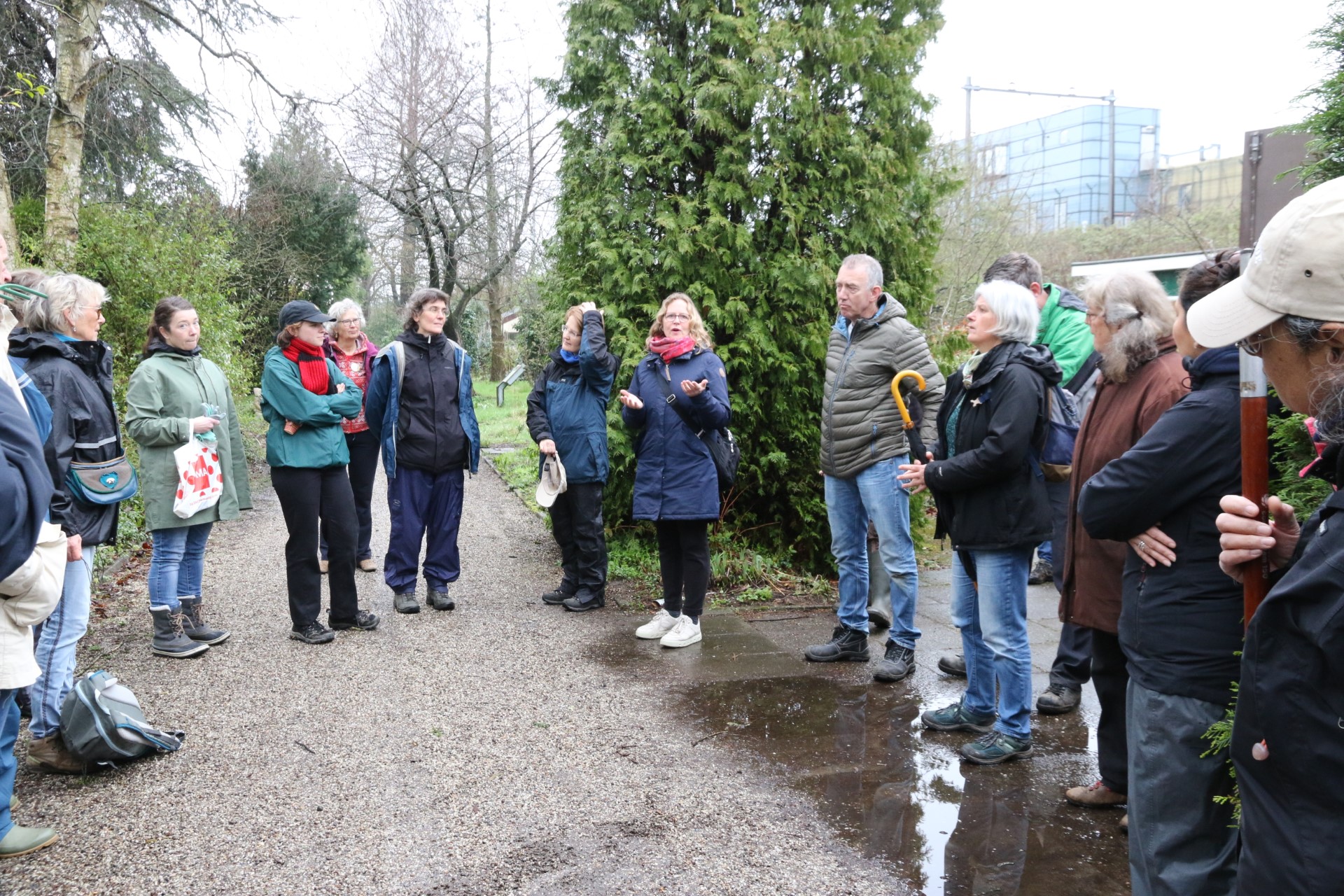 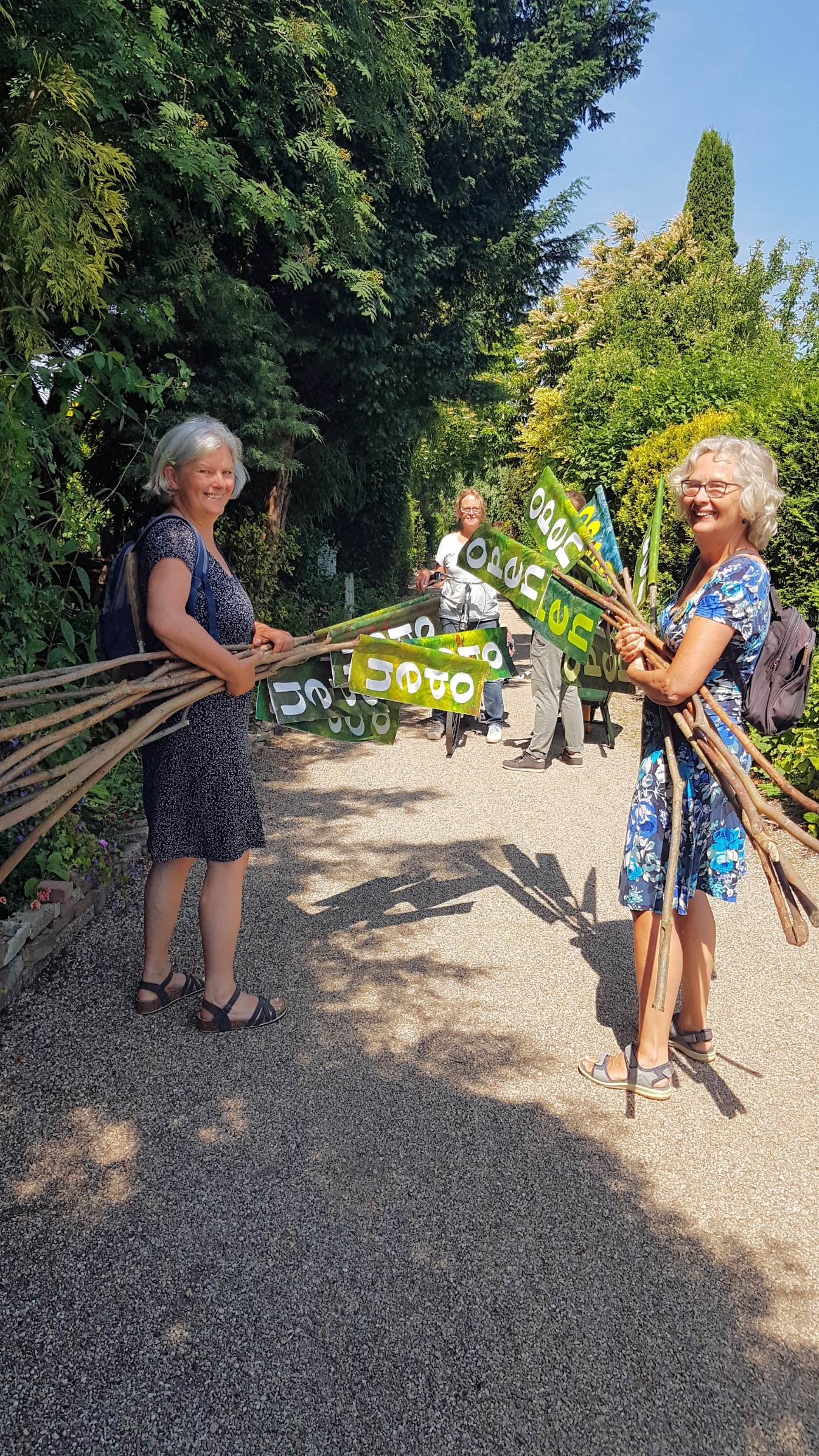 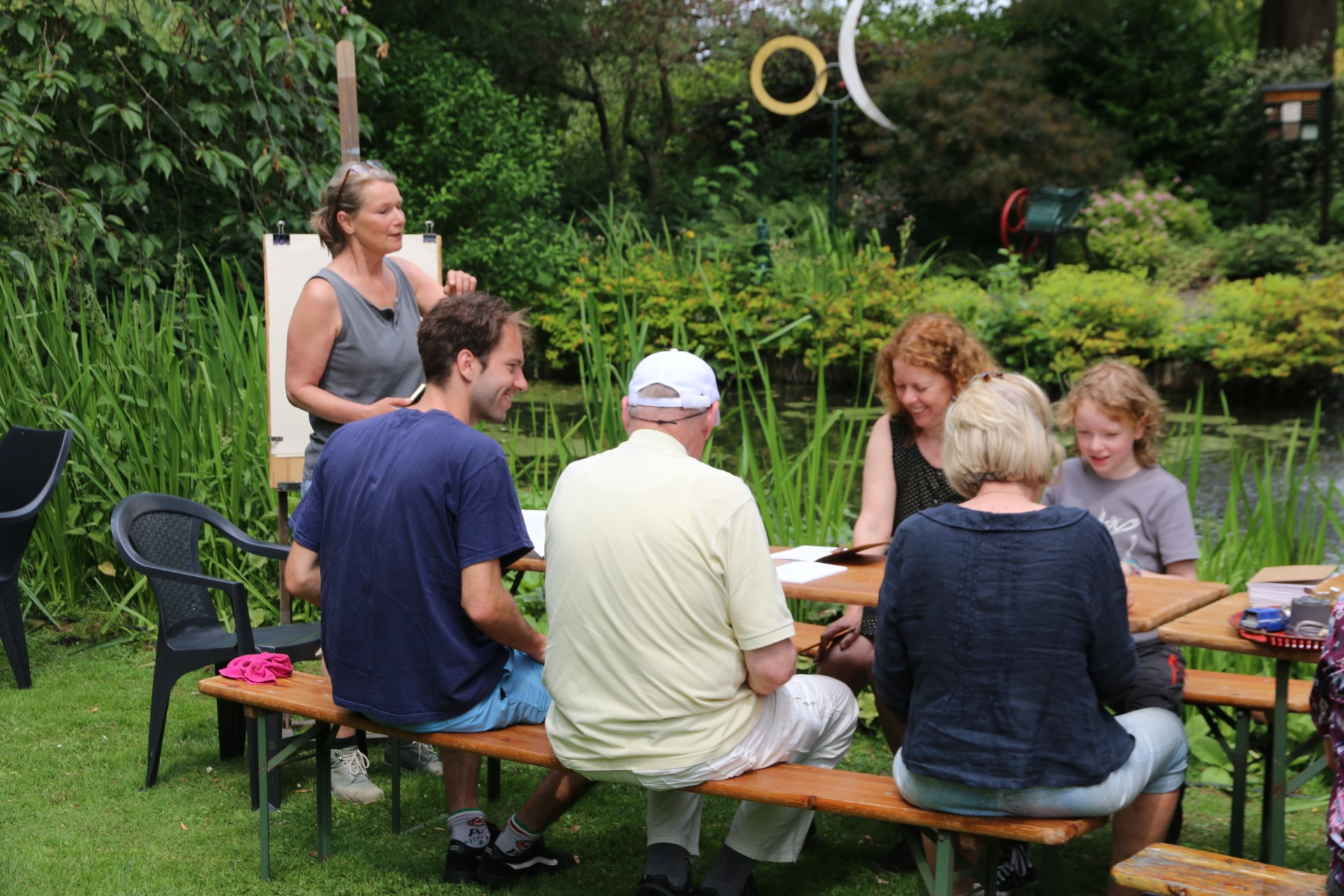 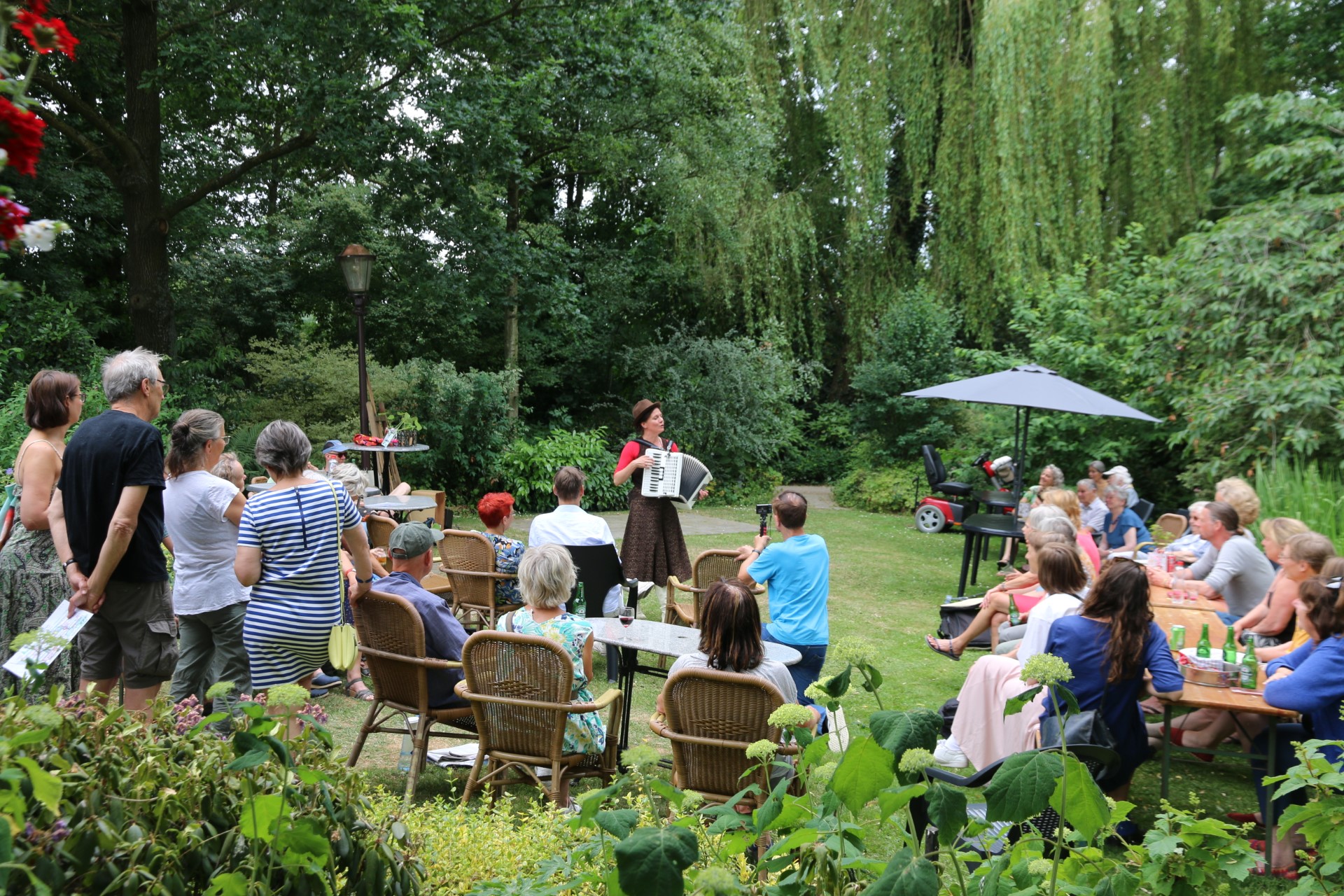 36
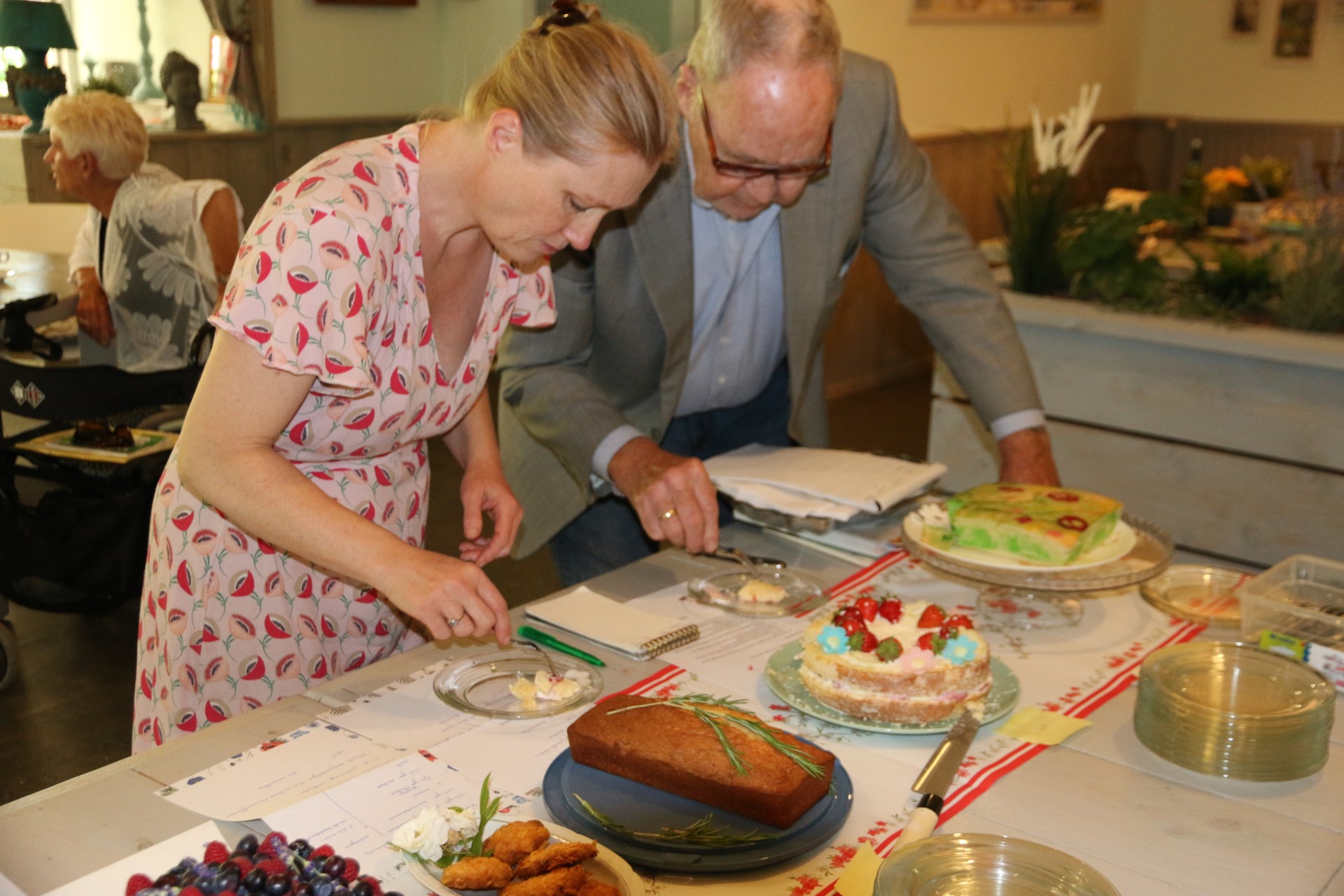 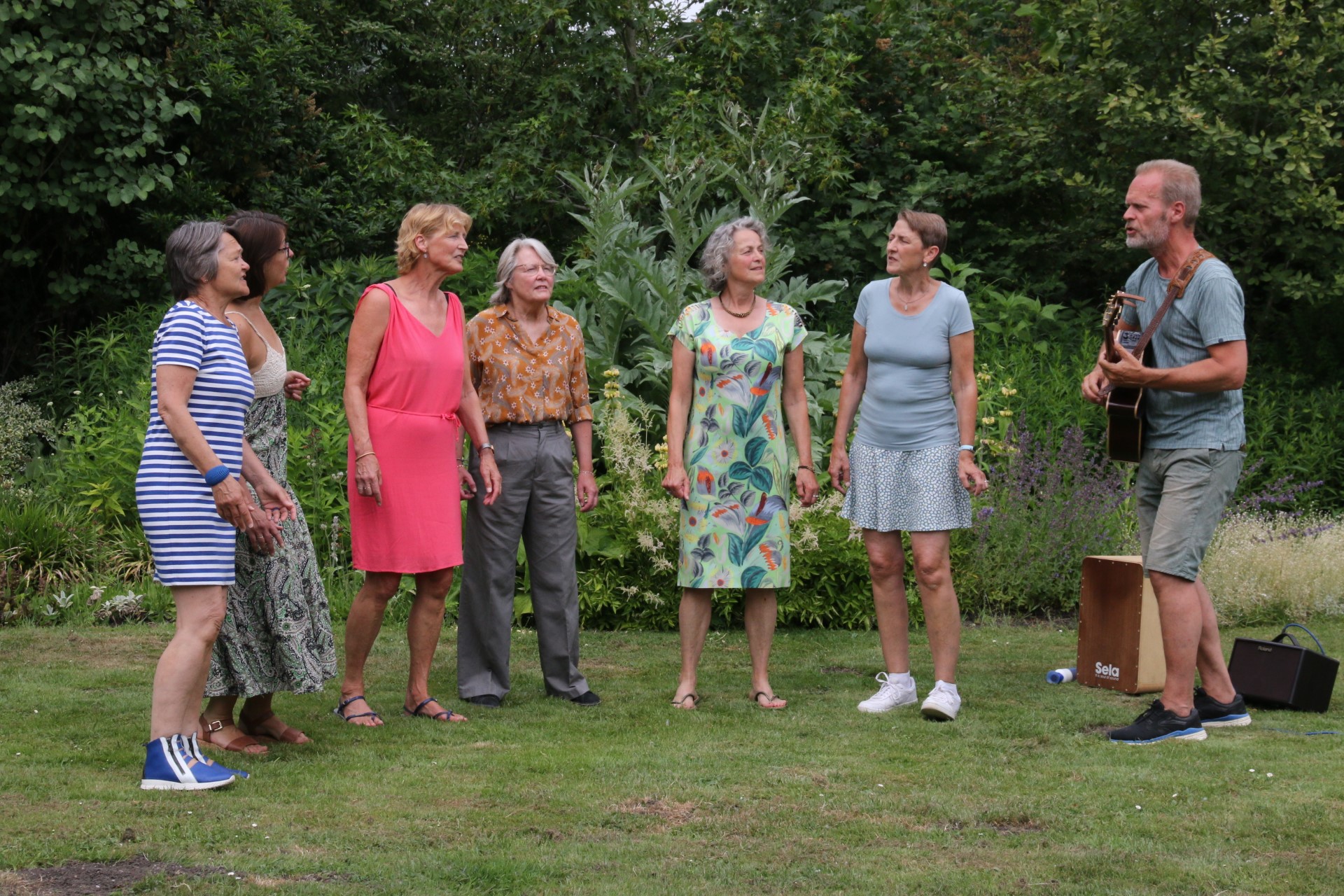 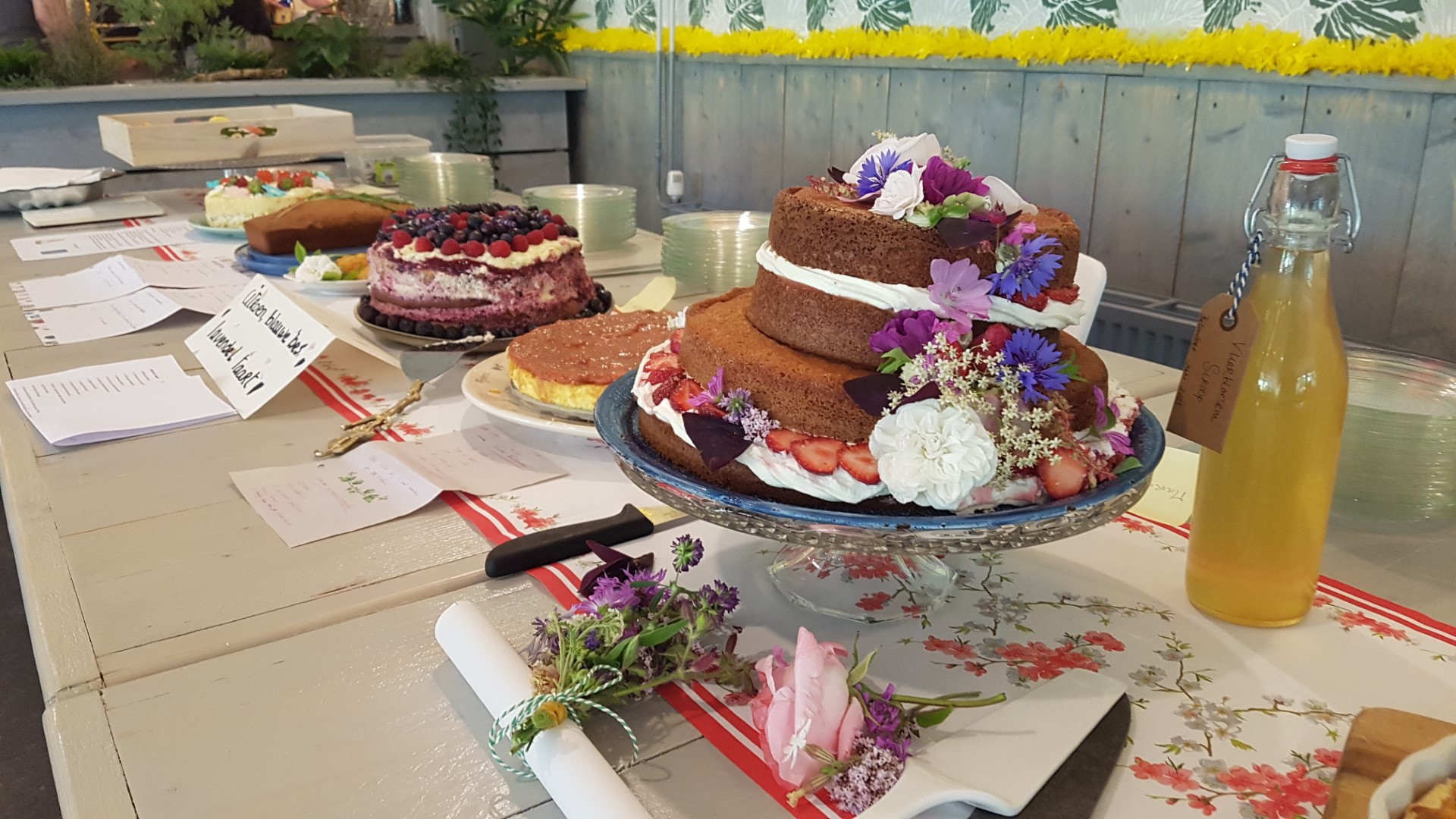 37
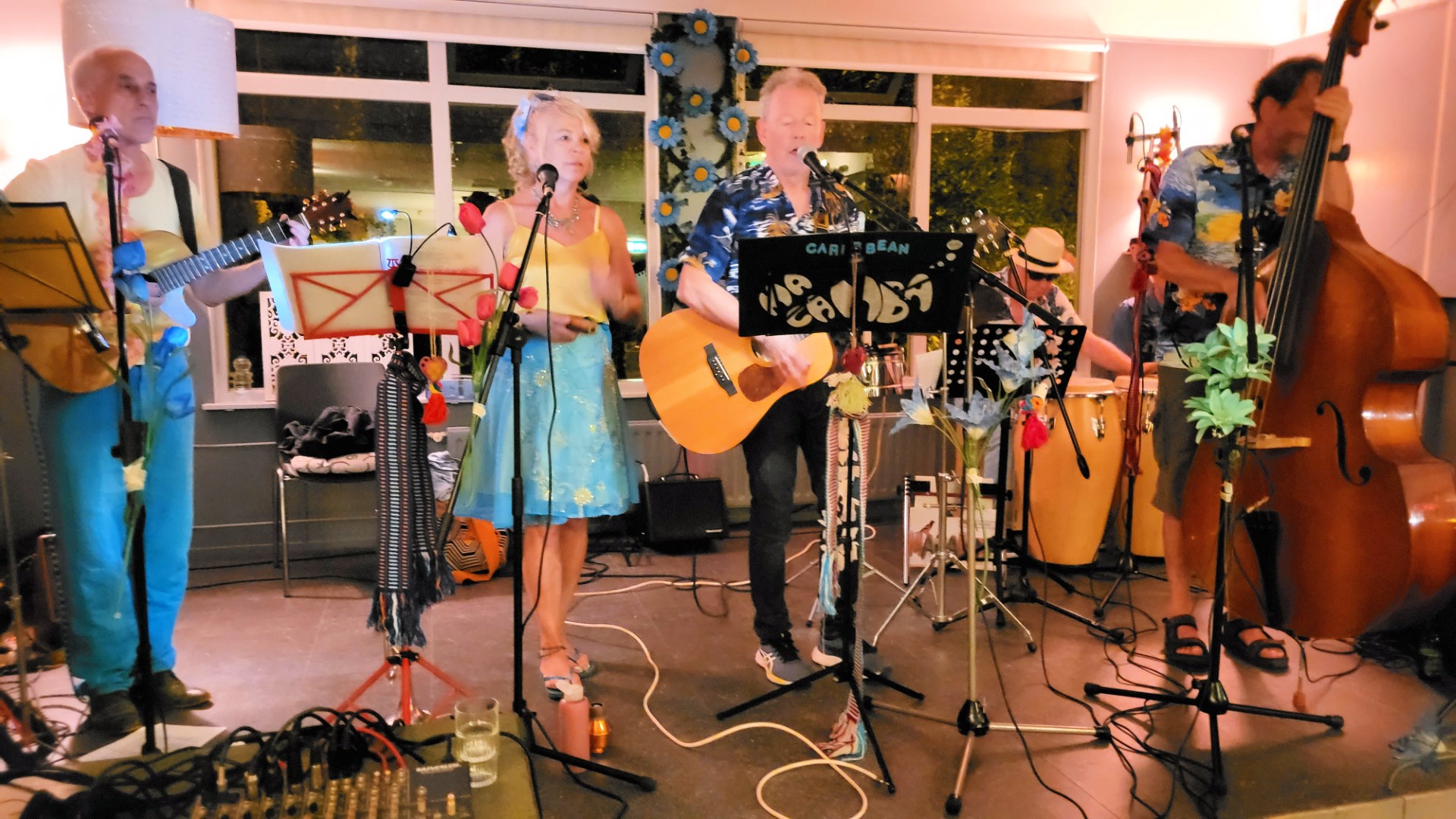 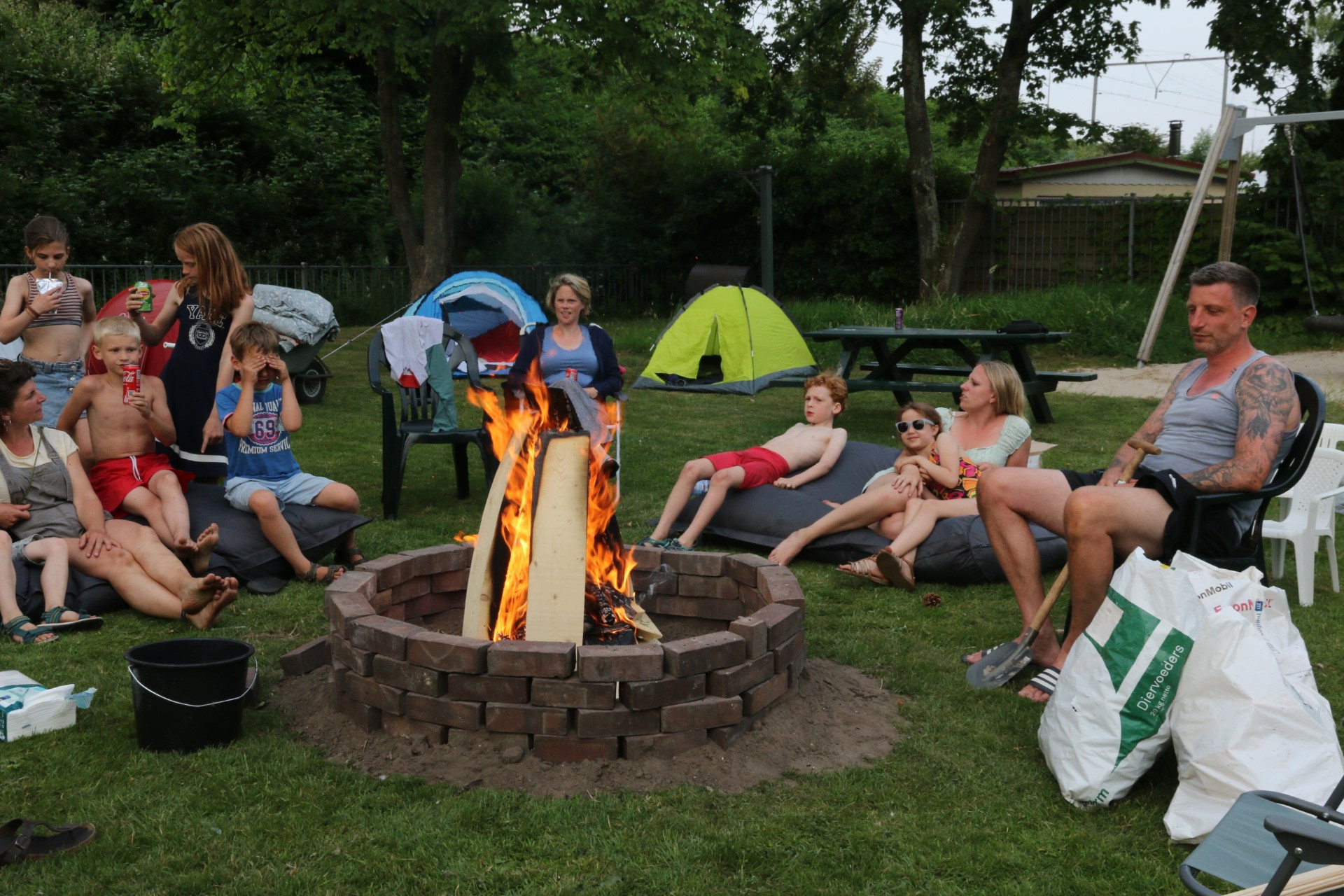 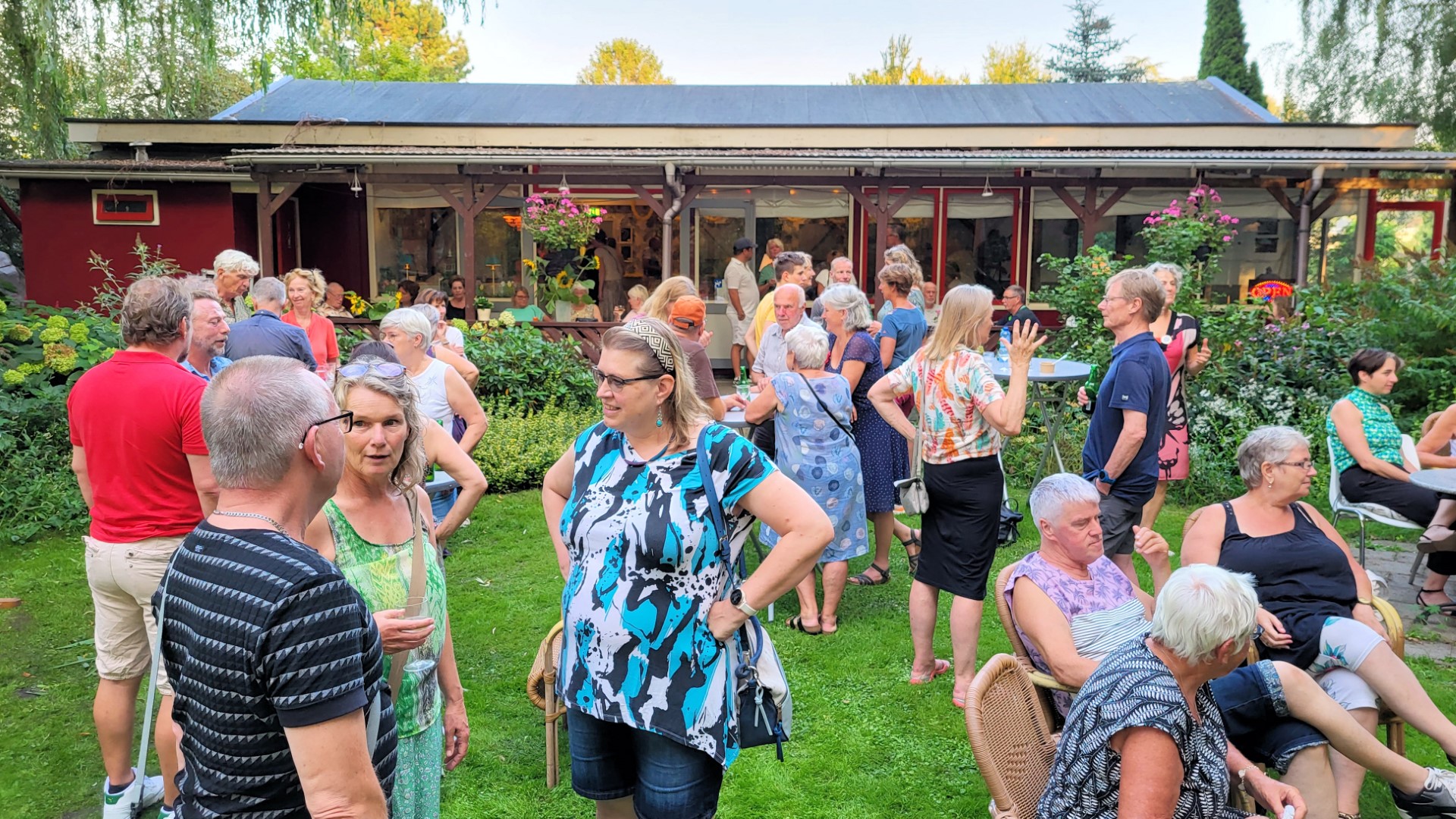 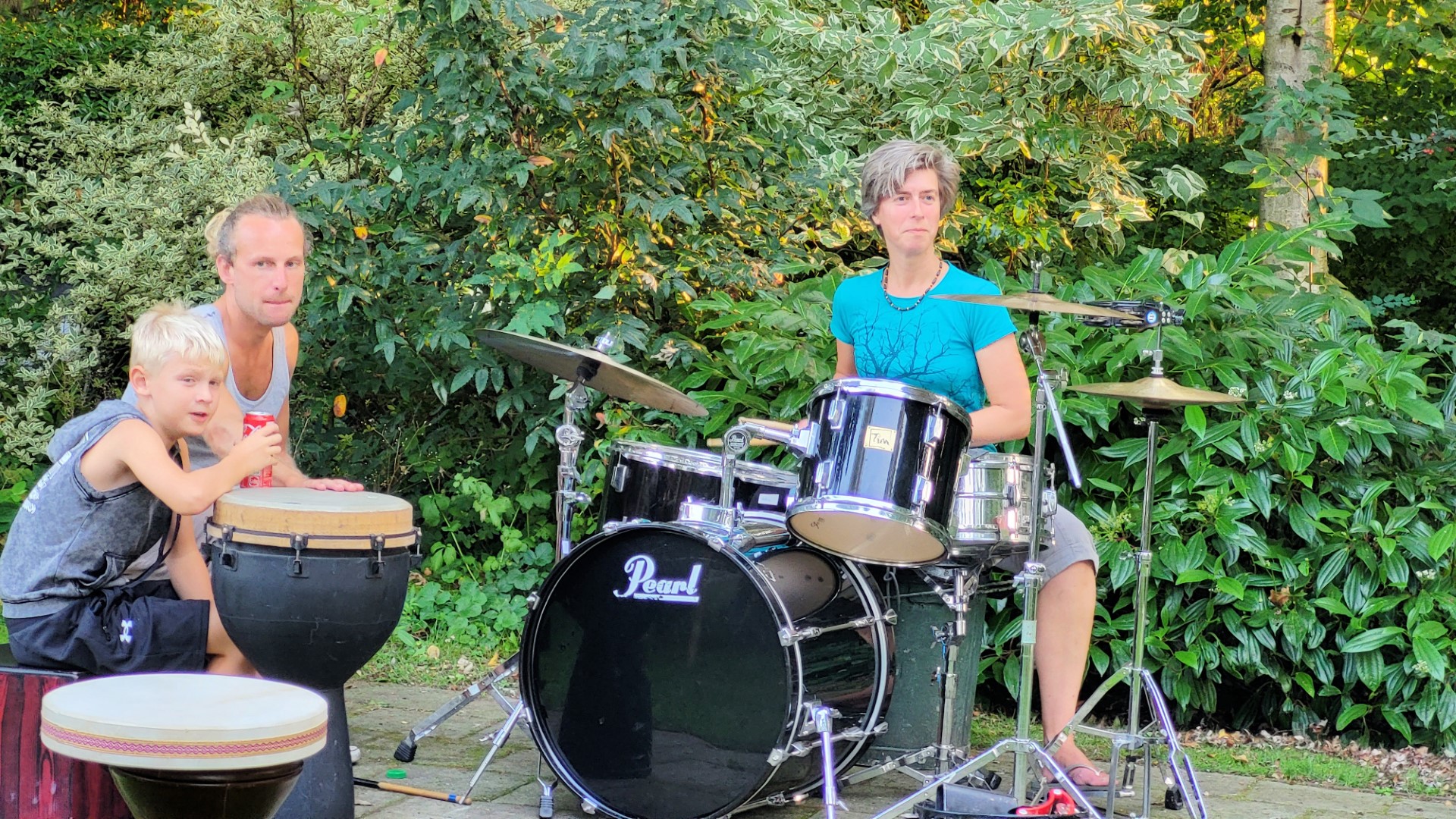 38
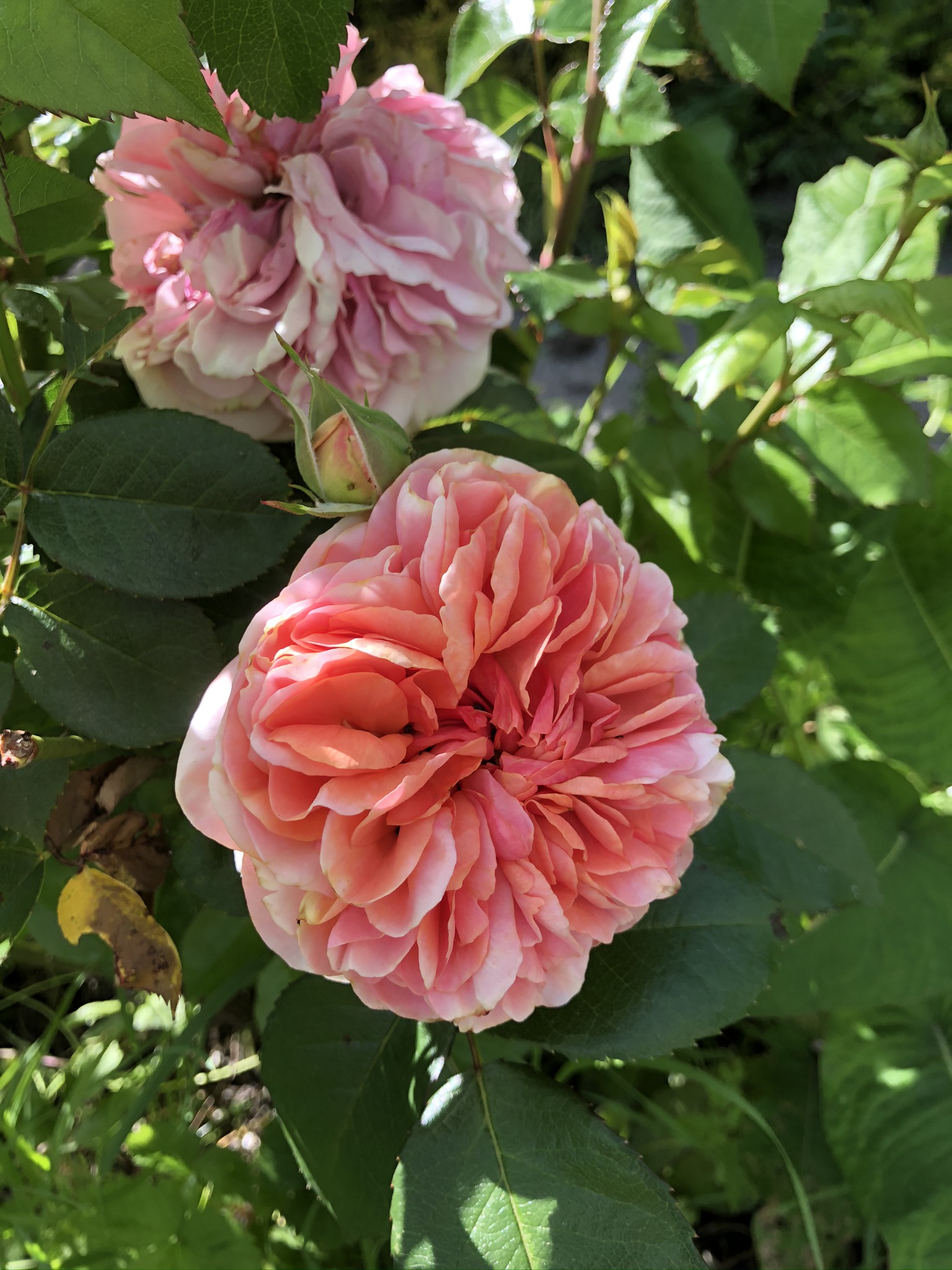 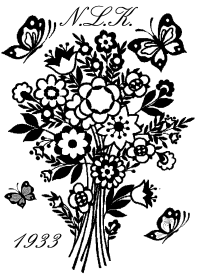 Bedankt Annie en Linda!!!
39
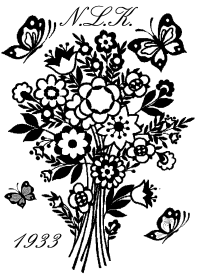 Agenda
Opening & welkom
Vaststellen agenda
Ingekomen stukken
Mededelingen Bestuur
Vaststellen notulen ALV mei 2023
Agenda Bond van Volkstuinders 9 december 2023
Vooruitkijken op 2024: beleid en begroting
De Commissies: jubileum, afscheid AC
Kijken naar de toekomst
Rondvraag
Sluiting
40
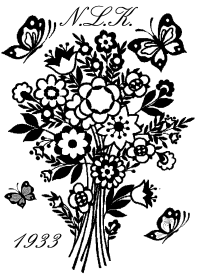 Kijken naar de toekomst
Bestuurssamenstelling
Werkgroep Uitvoering Toekomststrategie
Werkgroep biodiversiteit
Plannen Kwekerij
41
[Speaker Notes: Vanuit de ideeën van het Groenbeheerplan NLK opgesteld in de Groencommissie: Hendrikje Veerman, Marja Verkruysen/ Carla Bekkering/ Jaap van der Veen]
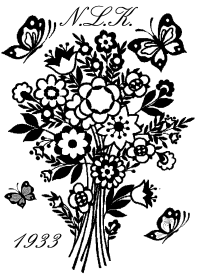 Bestuur 2024 – vooruitblik
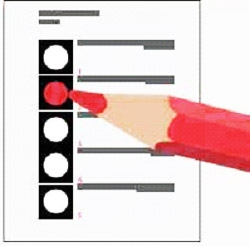 42
* Voor een periode van 3 jaar
[Speaker Notes: Oproep nieuw bestuurslid]
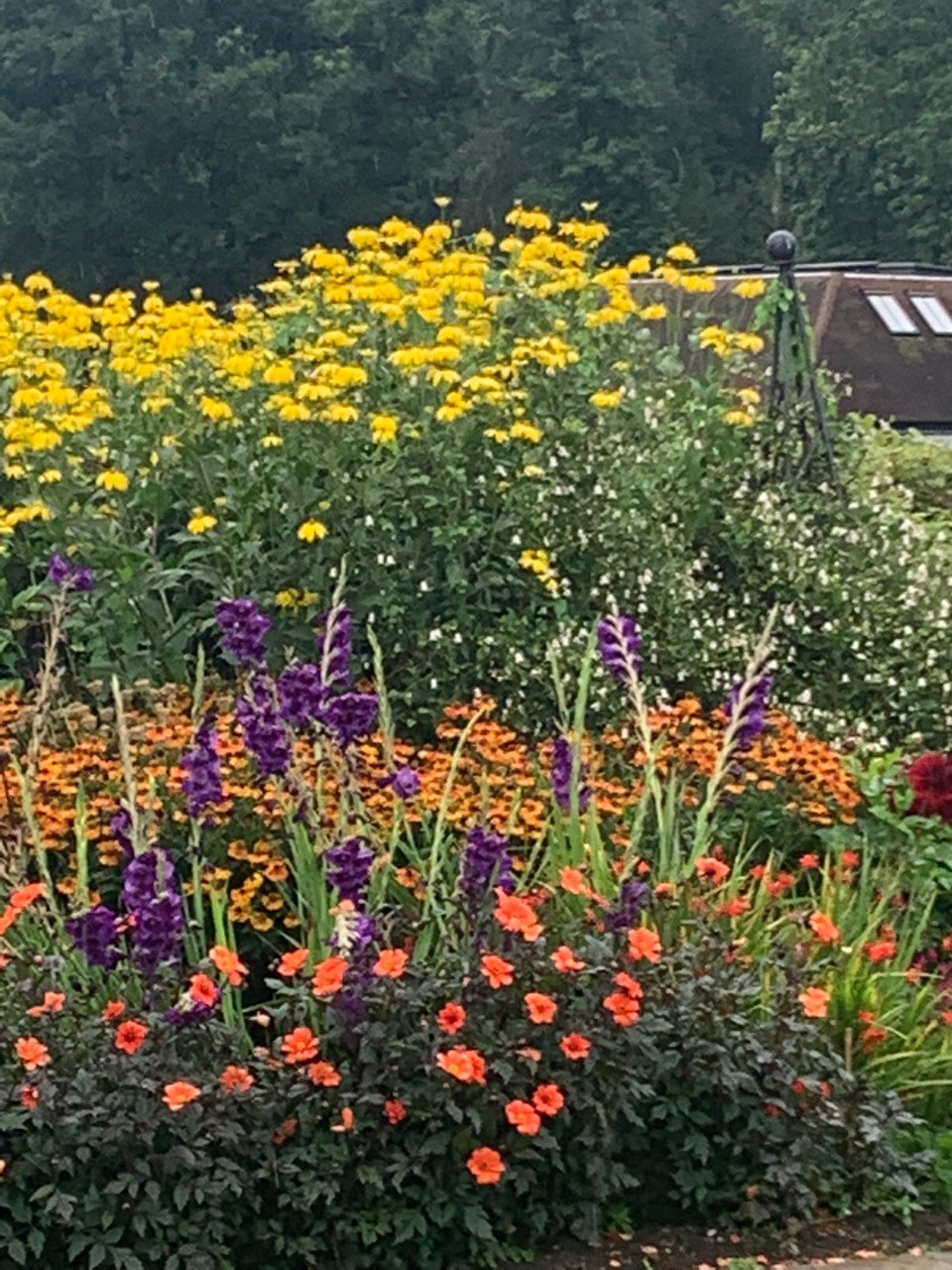 De toekomst van Nieuwe Levenskracht
Plannen en initiatieven op maat 2022-2025
Uitvoeringsstrategie Amsterdam
1. Het gaat om biodiversiteit, niet alleen in het algemene tuindeel, ook in de individuele tuinen (wij hebben een goed groenbeheerplan, de groencommissie is zeer actief) en zichtbaarheid
2. Het gaat om klimaatbestendigheid en waterproof zijn, ook in de individuele tuinen
3. Het gaat om SAMEN, de verbinding die het tuinpark met de buurt maakt. Toegankelijkheid en zichtbaarheid zijn daarin belangrijk.

Het bondsbestuur heeft richtlijnen gemaakt, en gaat met alle Volkstuinparken in gesprek. Er is een 2e bijeenkomst 28 november, waar wij naar toe gaan.
Algemene Trends voor de toekomst en het veilig stellen van de Tuinparken, lees de VROEGOP  najaar 2022Nieuwe uitgangspunten AVVN bij beoordeling natuurlijk tuinieren
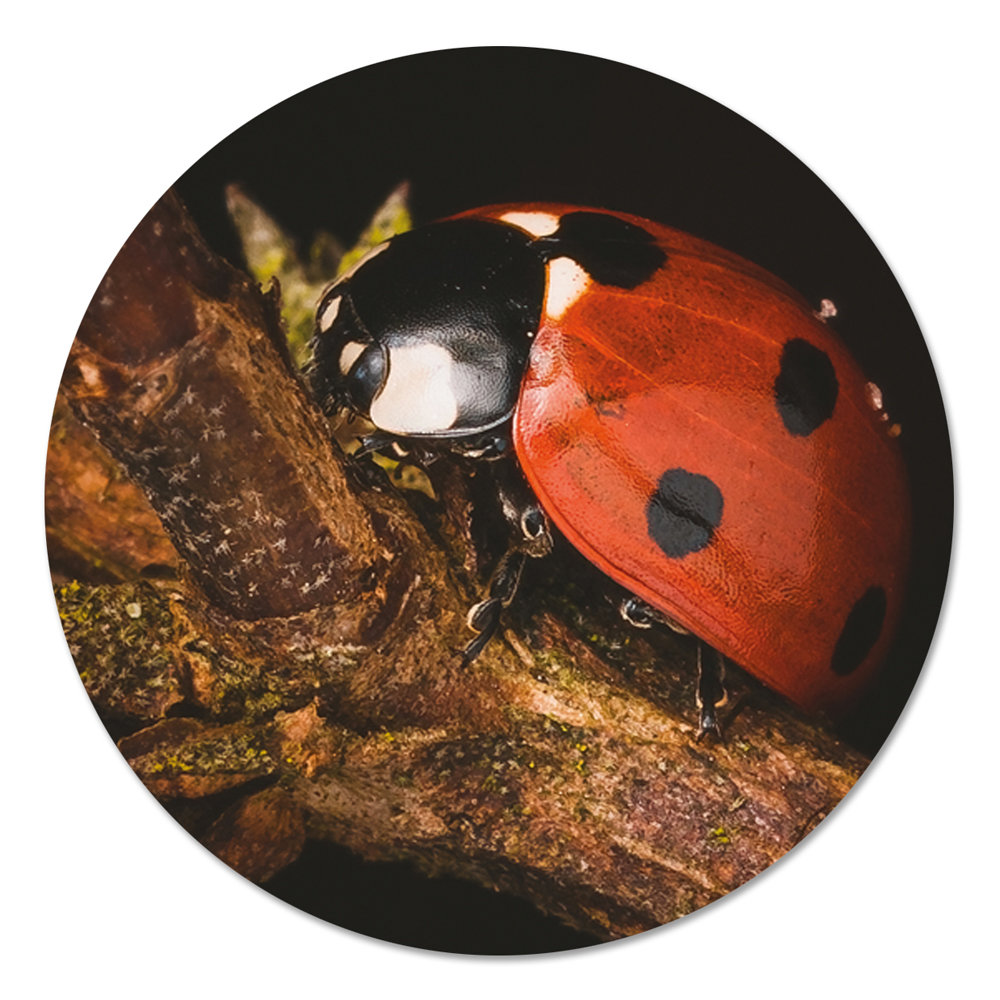 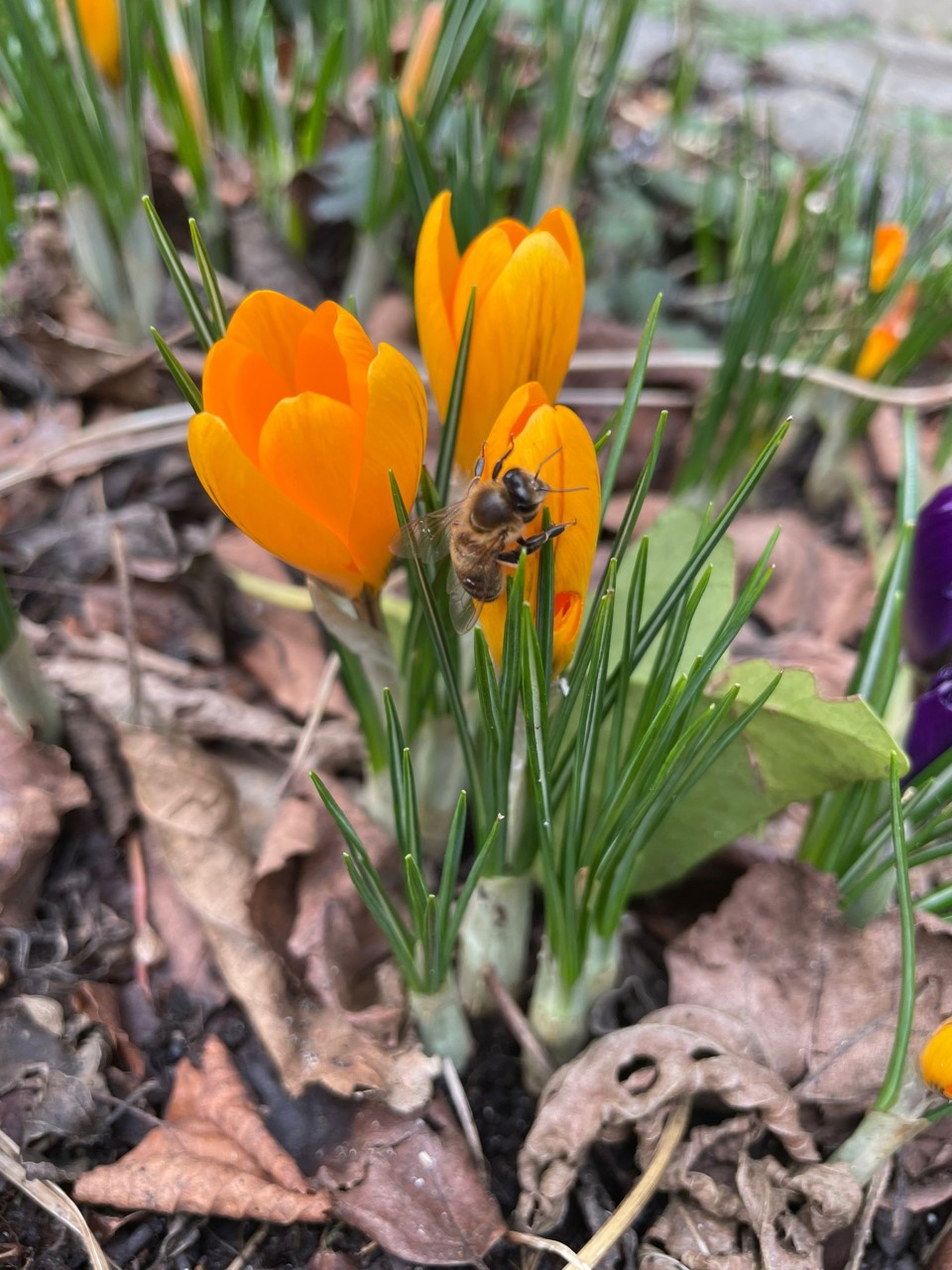 SAMENToegankelijkheid en zichtbaarheid voor wandelaars en voor  buurtbewoners
Duidelijke bewegwijzering aan beide ingangen, wordt nog aan gewerkt.
Fietsrekken voor bezoekers buiten het park. In progress.
Buitenkwekerij in oprichting
Gerealiseerd:
Geïllustreerde borden: Welkom op ons park, rustgebied, welke dieren, bomen en planten. Wandelingen en luisterspeurtocht voor kinderen 
Nieuwe toegankelijke website, met dank aan Anna en Sander
Buurt, buren en aspirantleden uitgenodigd voor jubileumfeest
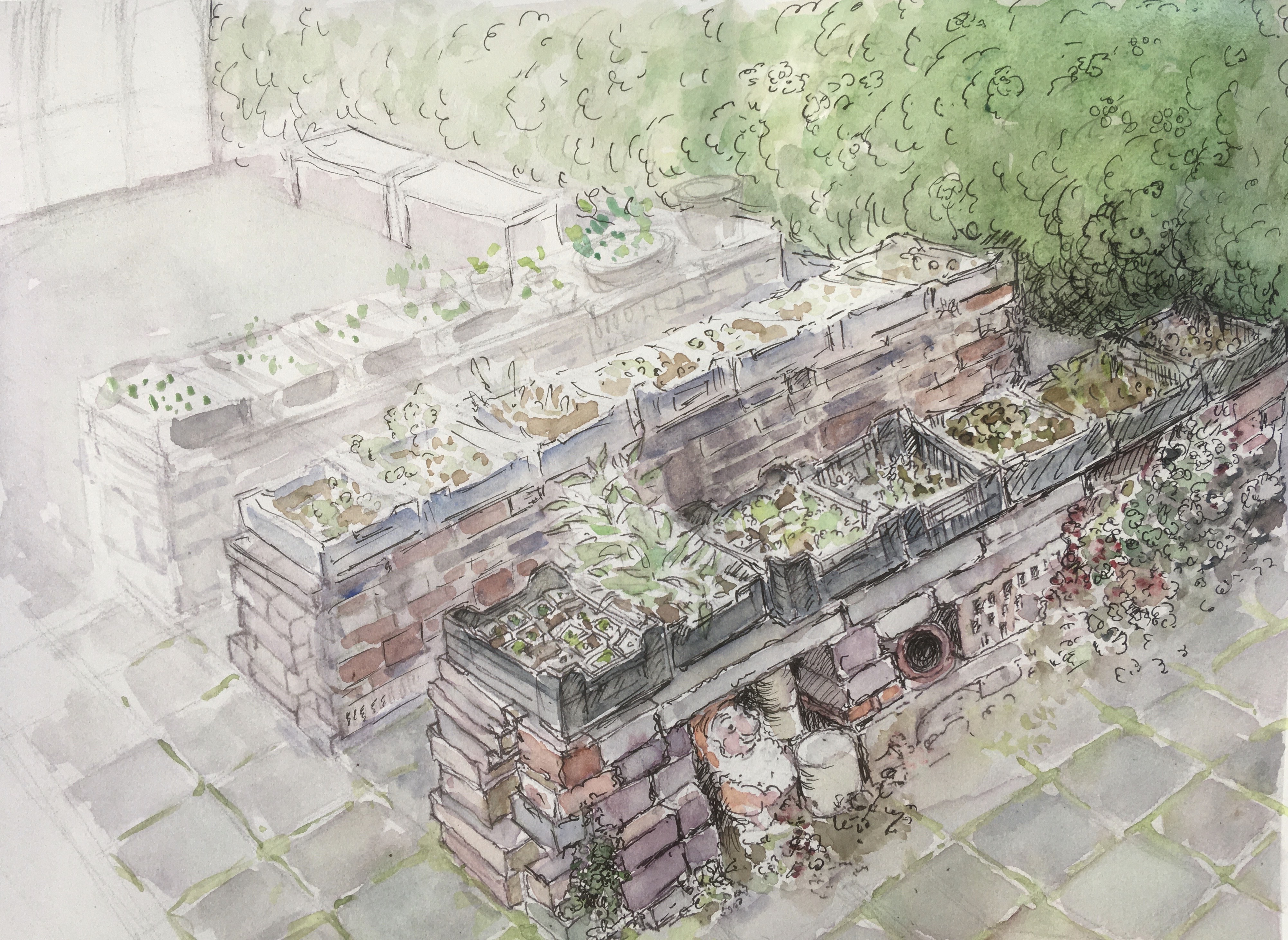 Kwekerij NLK
Presentatie ALV november 2023
Meerjarenplan
Einddoel (samen, biodiversiteit, klimaatbestendig)
Kwekerij op een van de tuinen van NLK
Veel inheemse planten, struiken, bomen
Planten met meerwaarde voor biodiversiteit
Turfvrij, compost, geen kunstmest
Door vrijwilligers en via dagbesteding
Niet commercieel
Plantenverkoop via het Winckeltje
Voorbereiding
Hendrikje, Marja, Carla
Gesprekken met bestuur
Kwekerijen en/of dagbesteding op andere tuinparken bezocht
Leerpunten
Niet overhaasten, denk in fasen
Niet van één persoon afhankelijk
Niet te groots
Goede financiële afspraken, transparant 
Bij dagbesteding: goede voorzieningen
Projectplan geschreven
Stappenplan
Kwekerij commissie (zonder tuin)
Kweken op een hiervoor vrijgemaakte tuin
Kweken met vrijwilligers
Voorbereiden aanbod dagbesteding
Kwekerij met dagbesteding
Stappenplan
Kwekerij commissie (zonder tuin)
Kwekerij nog op particuliere tuinen en in de kweekkas
Opbrengst plantenverkoop wordt geoormerkt voor tzt inrichting kwekerij
Kweken op een hiervoor vrijgemaakte tuin
Kweken met vrijwilligers
Voorbereiden aanbod dagbesteding
Kwekerij met dagbesteding
Stappenplan
Kwekerij commissie (zonder tuin)
Kweken op een hiervoor vrijgemaakte tuin
Eenvoudig inrichten
Meerdere kwekers
Meer ruimte = meer planten in de verkoop, ook voor de buurt
Kweken met vrijwilligers
Voorbereiden aanbod dagbesteding
Kwekerij met dagbesteding
Stappenplan
Kwekerij commissie (zonder tuin)
Kweken op een hiervoor vrijgemaakte tuin
Kweken met vrijwilligers
Werven en begeleiden van vrijwilligers 
Toewerken naar een deskundig en stabiel team vrijwilligers
Voorbereiden aanbod dagbesteding
Kwekerij met dagbesteding
Stappenplan
Kwekerij commissie (zonder tuin)
Kweken op een hiervoor vrijgemaakte tuin
Kweken met vrijwilligers
Voorbereiden aanbod dagbesteding
Samenwerking zorginstelling
Fondsen werven voor bouw werkruimte en overige voorzieningen
Kwekerij met dagbesteding
Stappenplan
Kwekerij commissie (zonder tuin)
Kweken op een hiervoor vrijgemaakte tuin
Kweken met vrijwilligers
Voorbereiden aanbod dagbesteding
Kwekerij met dagbesteding
Enkele dagen per week
Goede begeleiding uit zorginstelling
Vragen en reacties
Er is een Werkgroep Biodiversiteit opgericht door Mar Schuringa, Jaap van der Veen en Anna ten Bruggencate.
Biodiversiteit: het aantal verschillende soorten planten en dieren in een gebied. Er zijn al veel tuinders actief met biodiversiteit, de werkgroep wil deze activiteiten aanvullen en op elkaar afstemmen. 
Doelstellingen
Biodiversiteit (flora en fauna) op NLK verder in kaart brengen (o.a. via waarneming.nl).
Onderzoeken hoe de vereniging de biodiversiteit kan bevorderen in aanvulling op de al bestaande activiteiten en verder bouwend op het groenbeheerplan.
Bevorderen van betrokkenheid en vergroten van kennis over de biodiversiteit op NLK bij tuinders en andere geïnteresseerden. Bijvoorbeeld elke maand een lezing, wandeling of workshop.
Biodiversiteit en zichtbaarheid
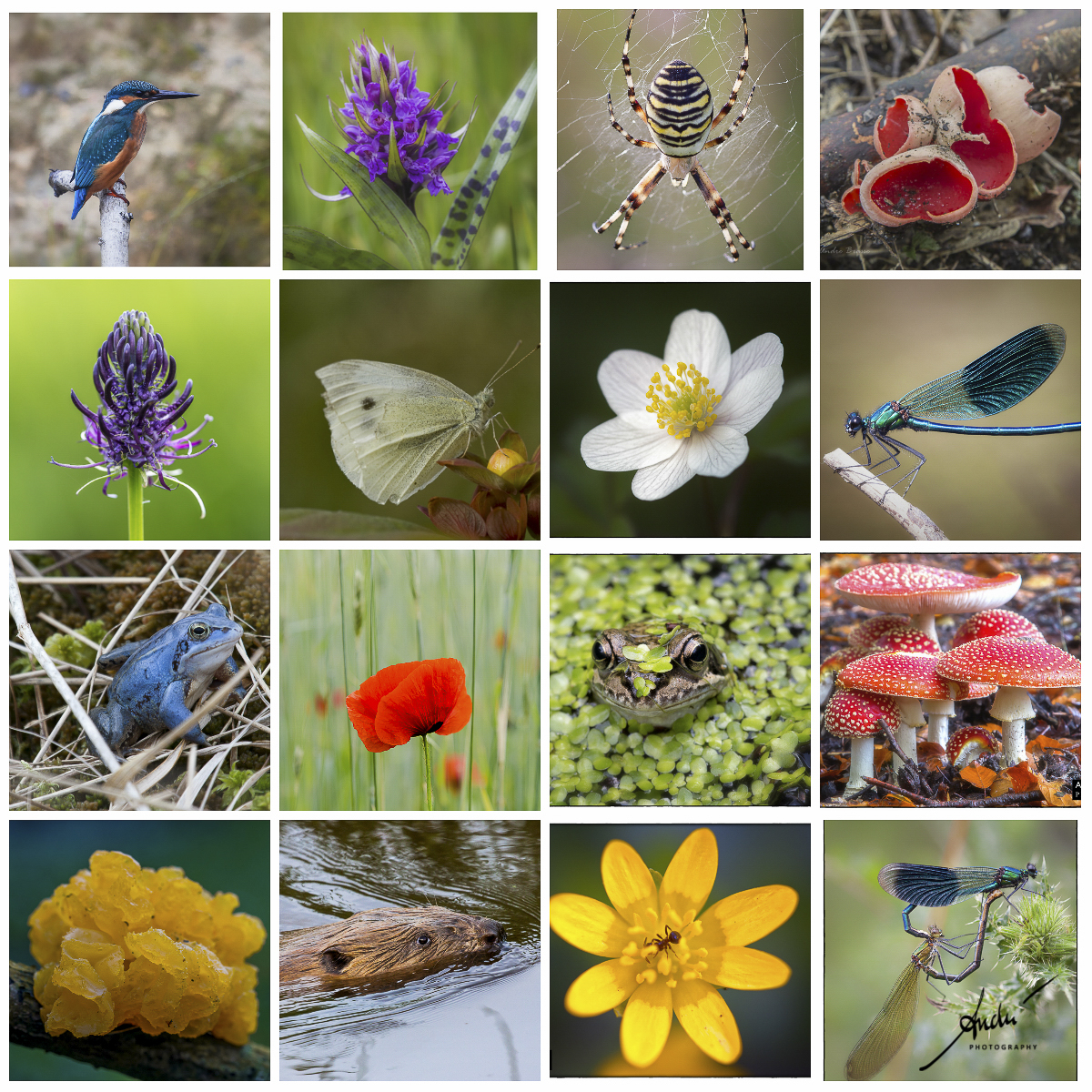 Uit Groen Beheerplan Nieuwe Levenskracht:Natuurwaardekaart Amsterdam
Nieuwe Levenskracht scoort nu bij de gemeente een waarde 2 op een schaal van 1 tot 5. Meer biodiversiteit, met name van bedreigde soorten levert een hogere waardering op. Voor volkstuinparken bijvoorbeeld: de Ruige dwergvleermuis, Watervleermuis, Huismus, Ringmus, Grote keverorchis, Daslook, Brede wespenorchis, Kleine maagdenpalm, Gewone vogelmelk, Blauw walstro, Ringslang, Ransuil en Veenmol (cursief = waargenomen op NLK).
Meedoen en meedenken
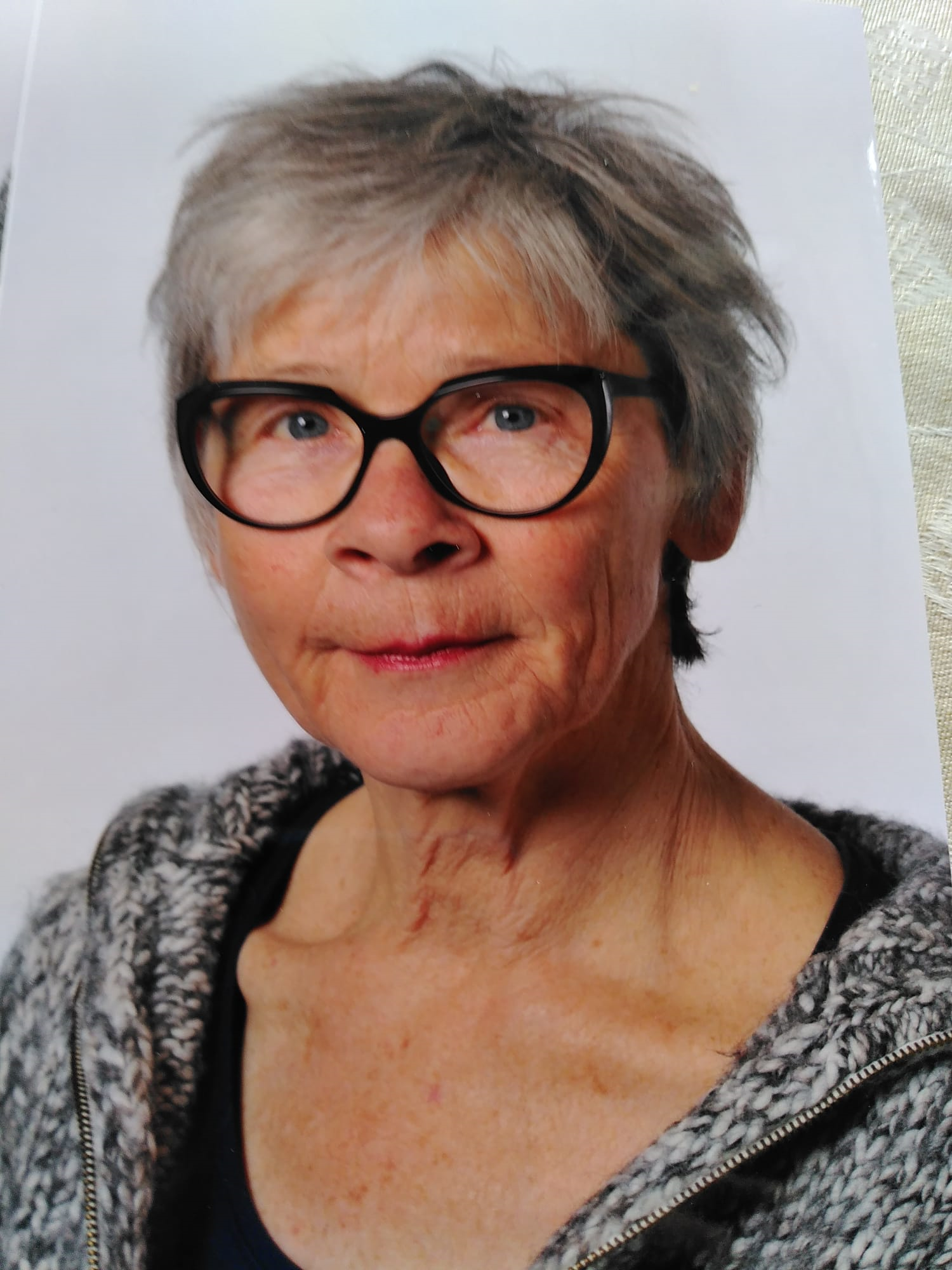 Enthousiast geworden?
We zijn op zoek naar mensen met ideeën voor de toekomst; we zijn nog volop in ontwikkeling. We maken graag een afspraak. 
Wellicht een werkgroepje klimaat bestendigheid en meer waterproof worden in het tuinpark? 
Neem contact op met Marja Verkruyssen en/of Hendrikje Veerman
Neem contact op voor het biodiversiteitsgroepje met Jaap van der Veen en/of Mar Schuringa
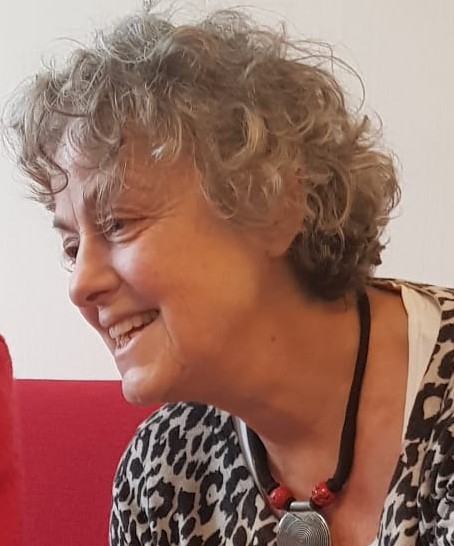 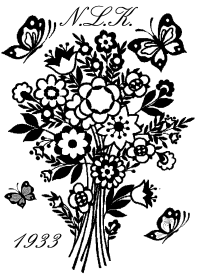 Agenda
Opening & welkom
Vaststellen agenda
Ingekomen stukken
Mededelingen Bestuur
Vaststellen notulen ALV mei 2023
Agenda Bond van Volkstuinders 9 december 2023
Vooruitkijken op 2024: beleid en begroting
De Commissies: jubileum, afscheid AC
Kijken naar de toekomst
Rondvraag
Sluiting
59
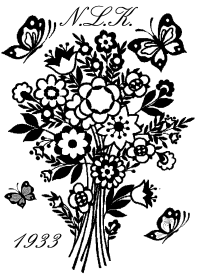 10. Rondvraag
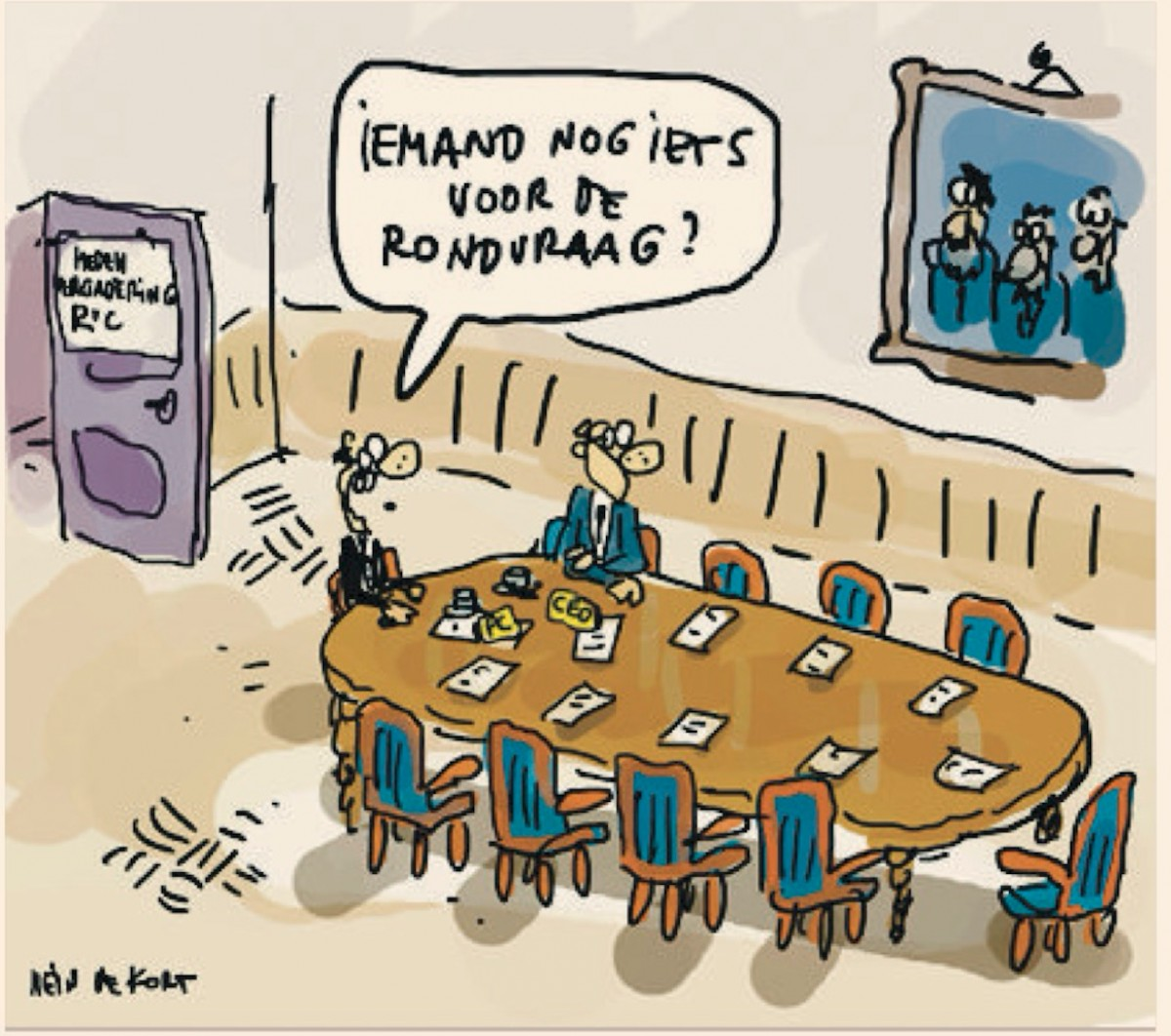 60
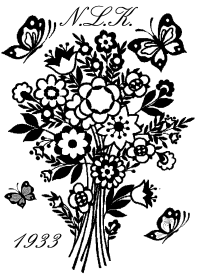 Agenda
Opening & welkom
Vaststellen agenda
Ingekomen stukken
Mededelingen Bestuur
Vaststellen notulen ALV mei 2023
Agenda Bond van Volkstuinders 9 december 2023
Vooruitkijken op 2024: beleid en begroting
De Commissies: jubileum, afscheid AC
Kijken naar de toekomst
Rondvraag
Sluiting
61
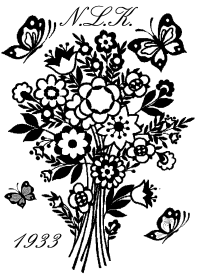 11. Sluiting17 december kerstbingo21 januari nieuwjaarsborrel
62